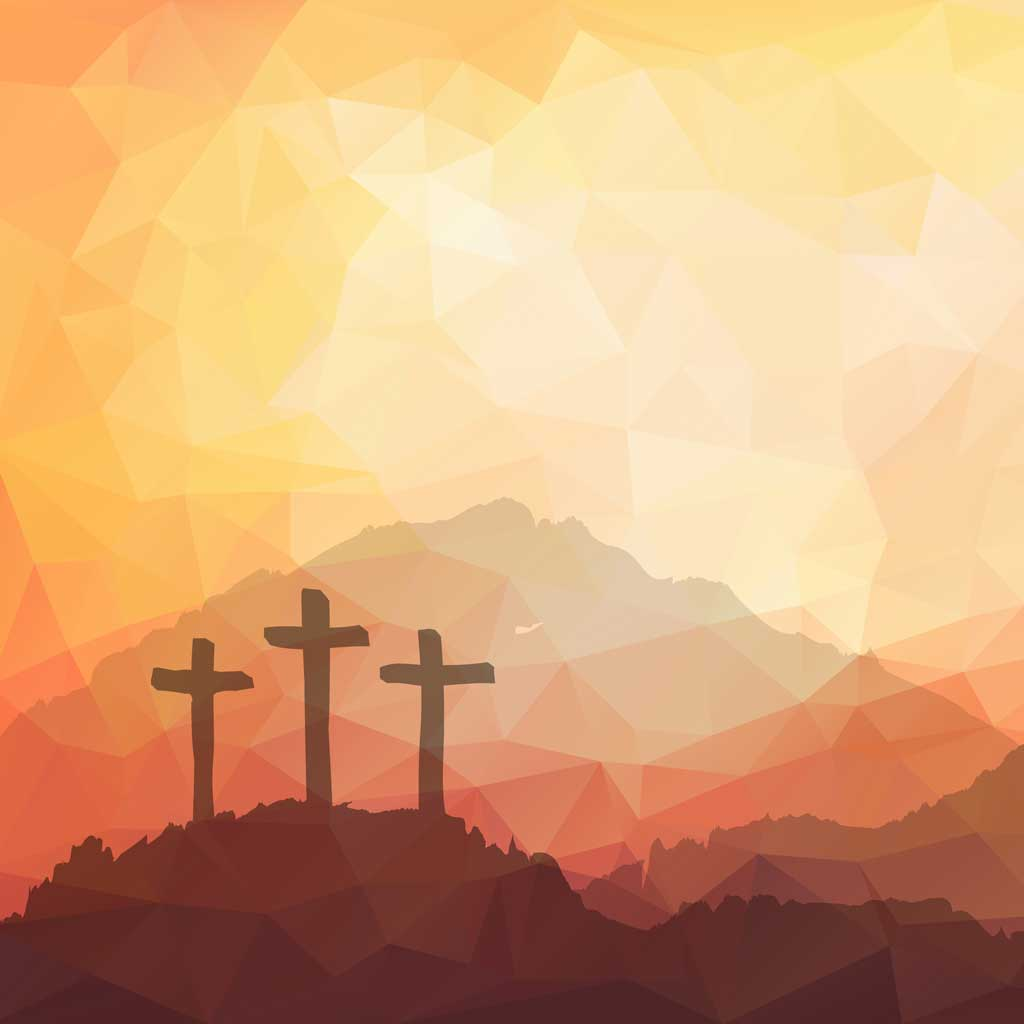 Jezus OverwinnaarHij is Heer en Koning
Paasprogramma 2020
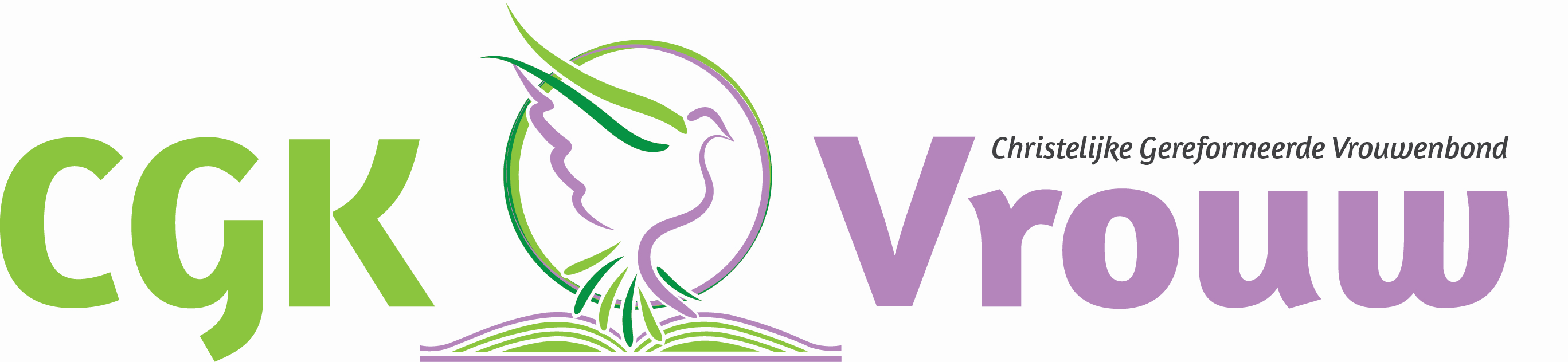 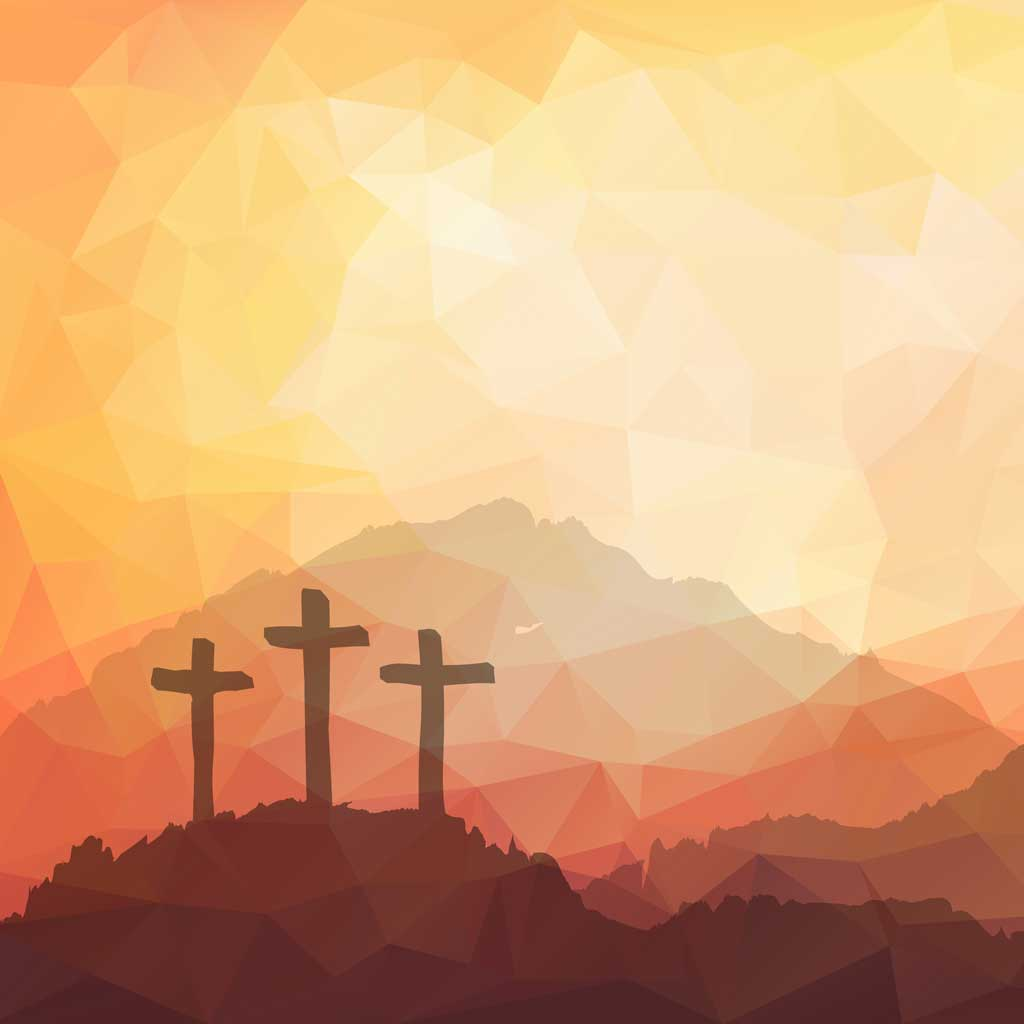 Inleidend
Waar het lijden en sterven van de Heere Jezus lijkt heen te gaan naar een totale ondergang, is het tegendeel waar: Zijn volbrachte werk gaf door de dood heen een volkomen zege en overwinning over dood en duisternis én vergeving en verzoening voor Zijn Kerk. 
Hij is Koning, leeft en regeert tot in eeuwigheid.
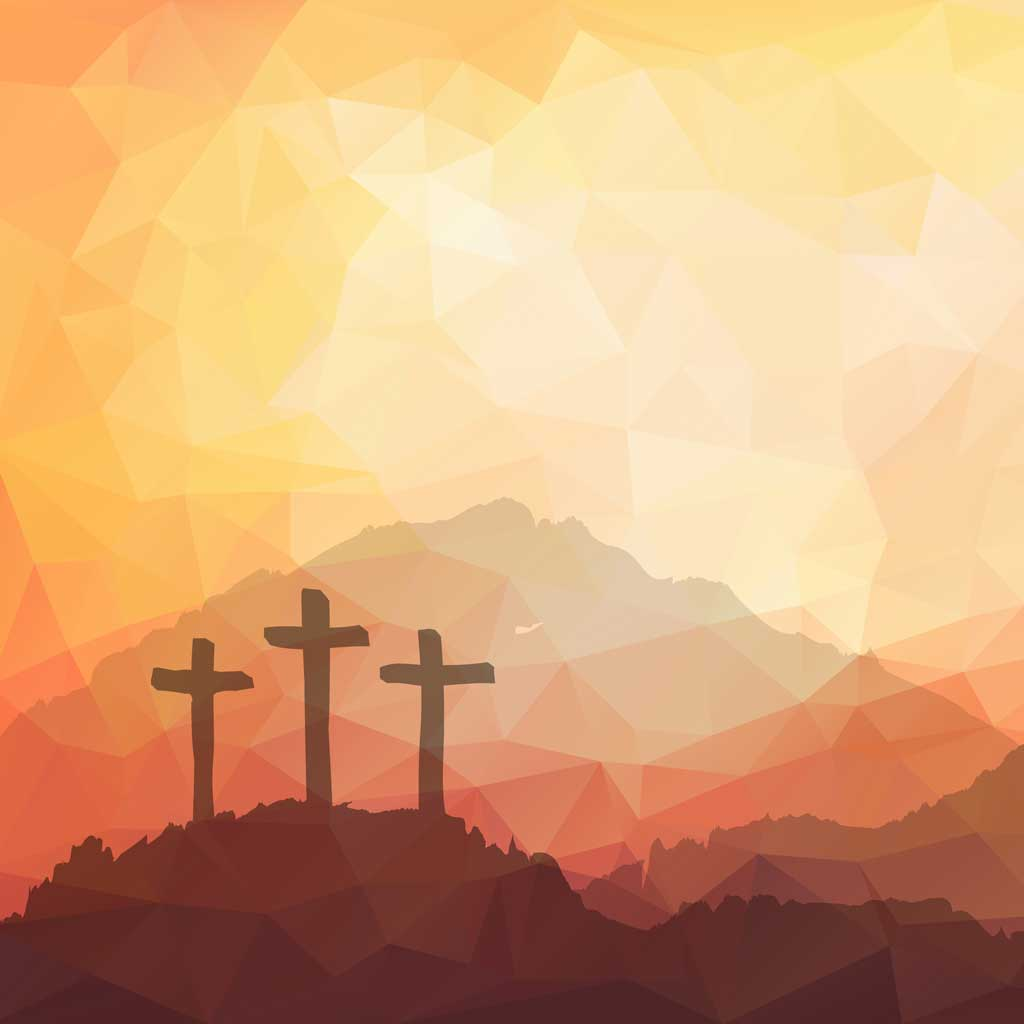 Lezen
Jesaja 40:1-5
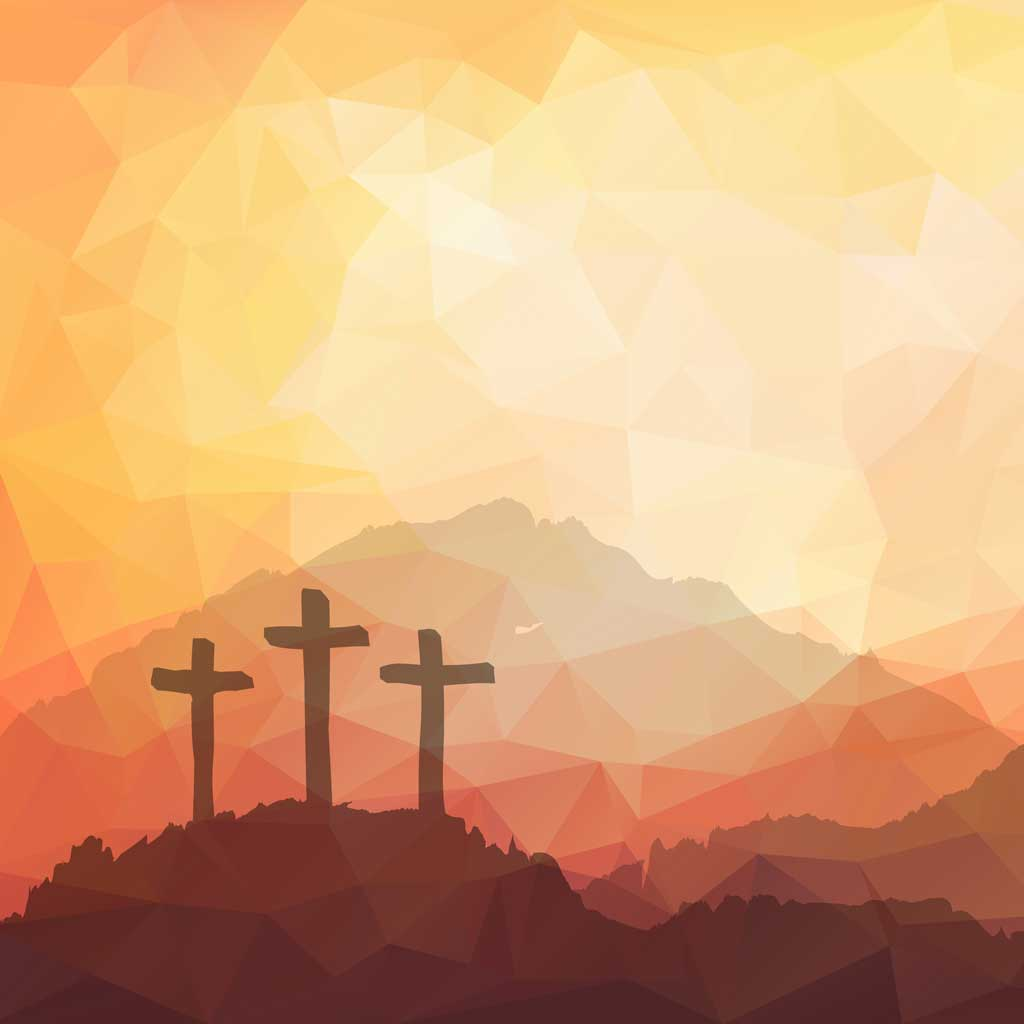 Aankondiging van de komst van de Koning
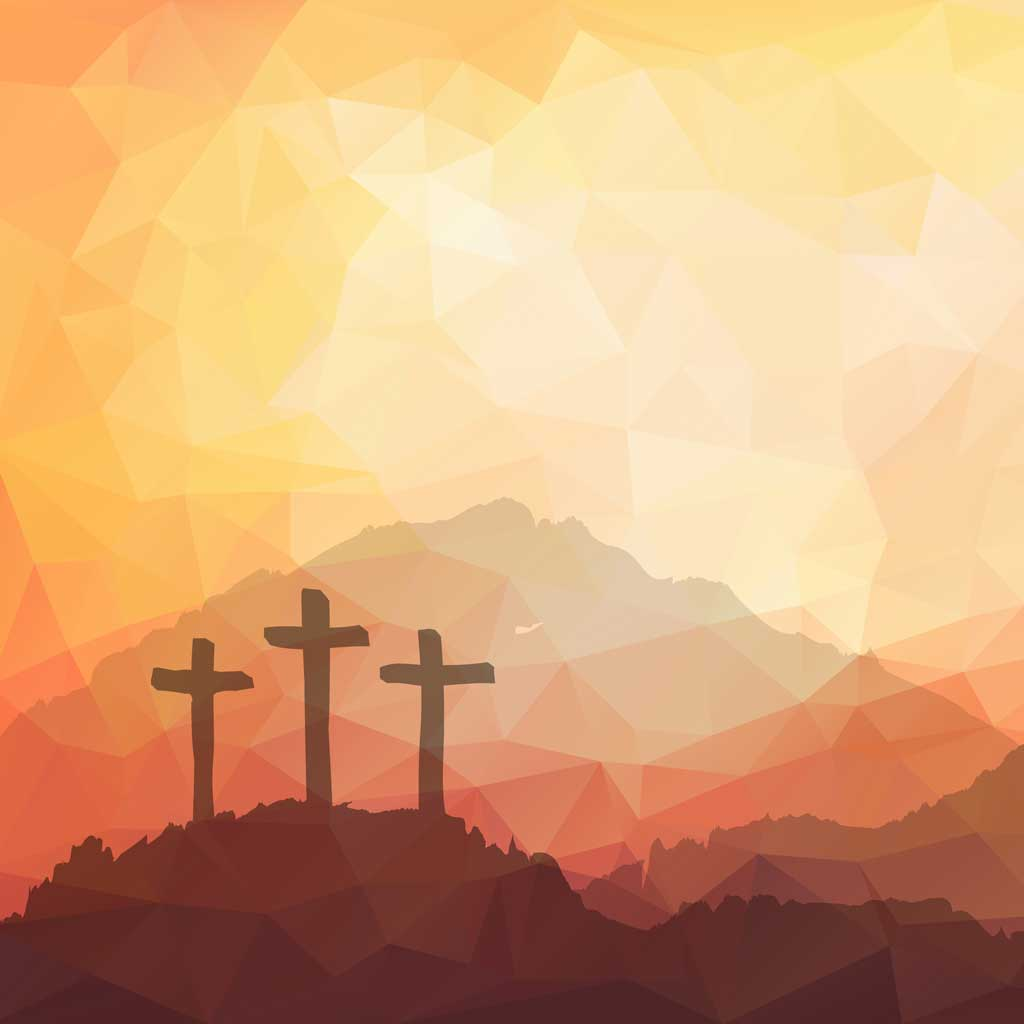 Aankondiging van de komst van de Koning
Voorzegging: 	Jesaja 52: 8
Vervulling:     	Lukas 19: 37-38
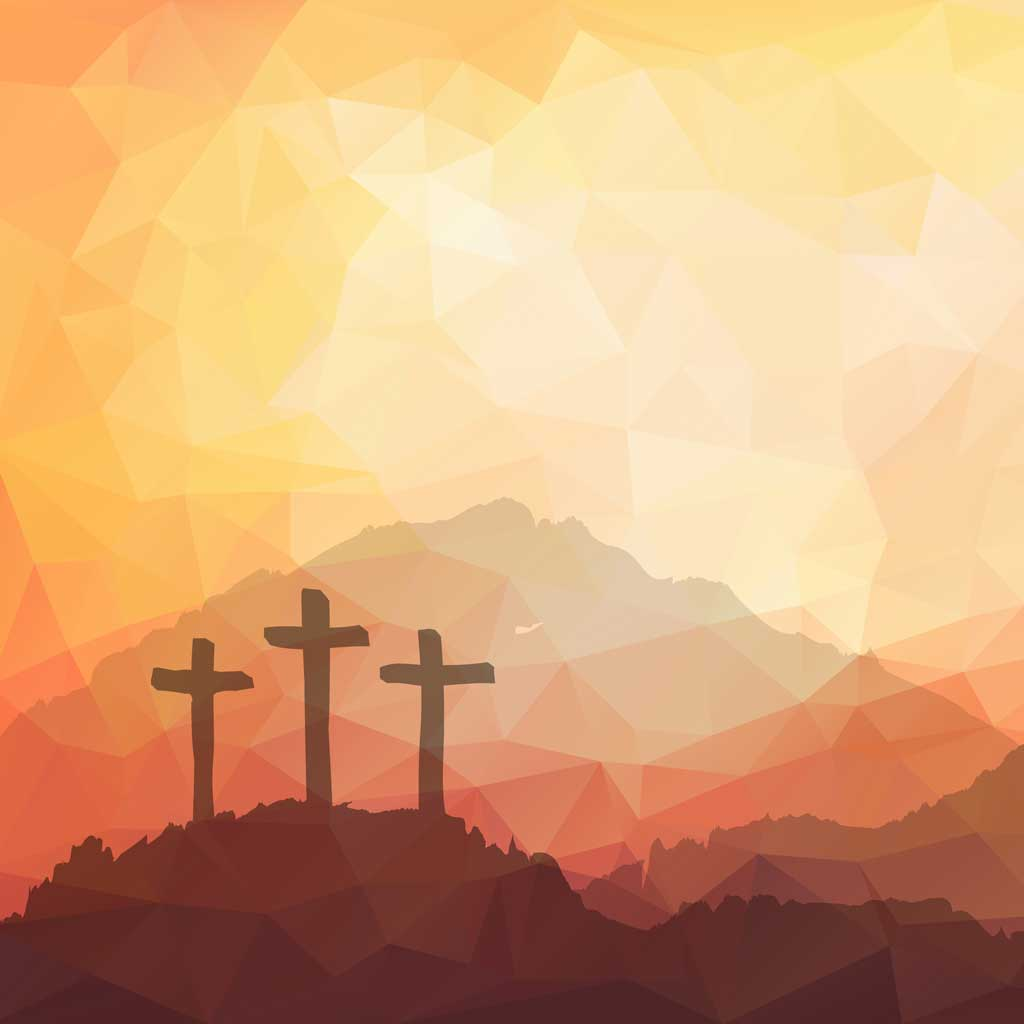 Zingen Psalm 24:4 NB
Gij poorten, heft uw hoofd omhoog,
aloude deur, maak wijd uw boog,
laat uw verheven koning binnen.
Wie is die vorst zo groot in eer,
die sterke held? Het is de Heer,
die alle macht kan overwinnen.
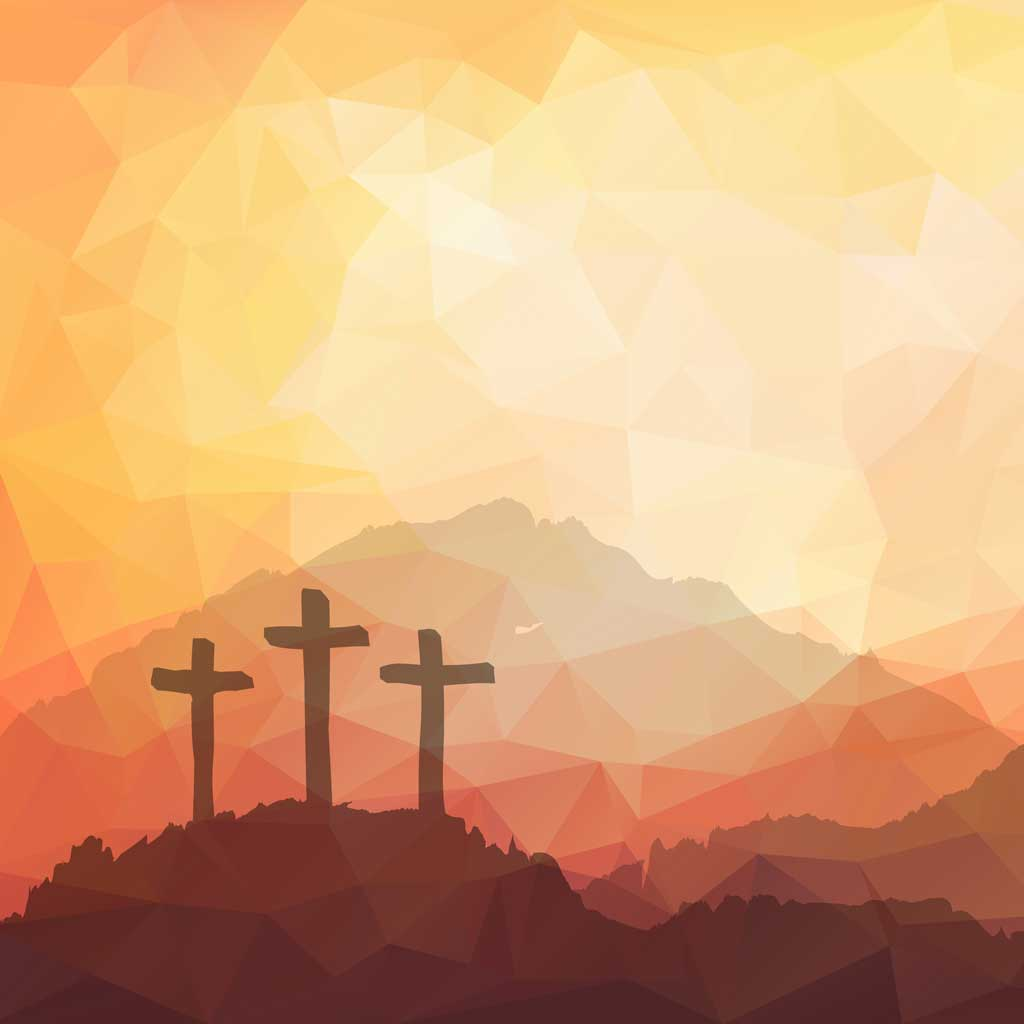 Zingen Psalm 24:4 OB
Verhoogt, o poorten, nu de boog;
rijst, eeuw’ge deuren, rijst omhoog;
opdat de Koning in moog’ rijden.
Wie is die Vorst, zo groot in eer?
’t Is God, d’almachtig’ Opperheer;
’t is God, geweldig in het strijden.
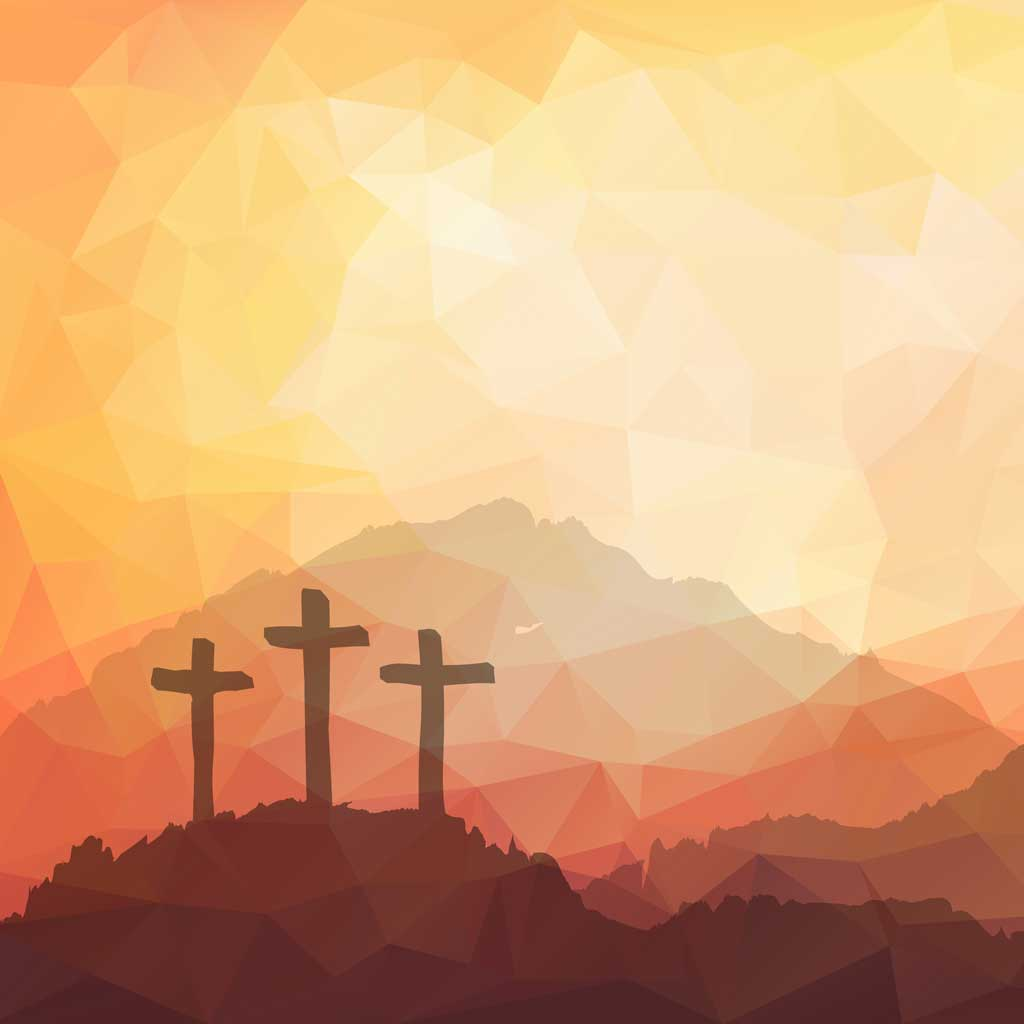 Lezen
Voorzegging: Jesaja 61: 1-3    
Vervulling:     Lukas 4: 16-22a
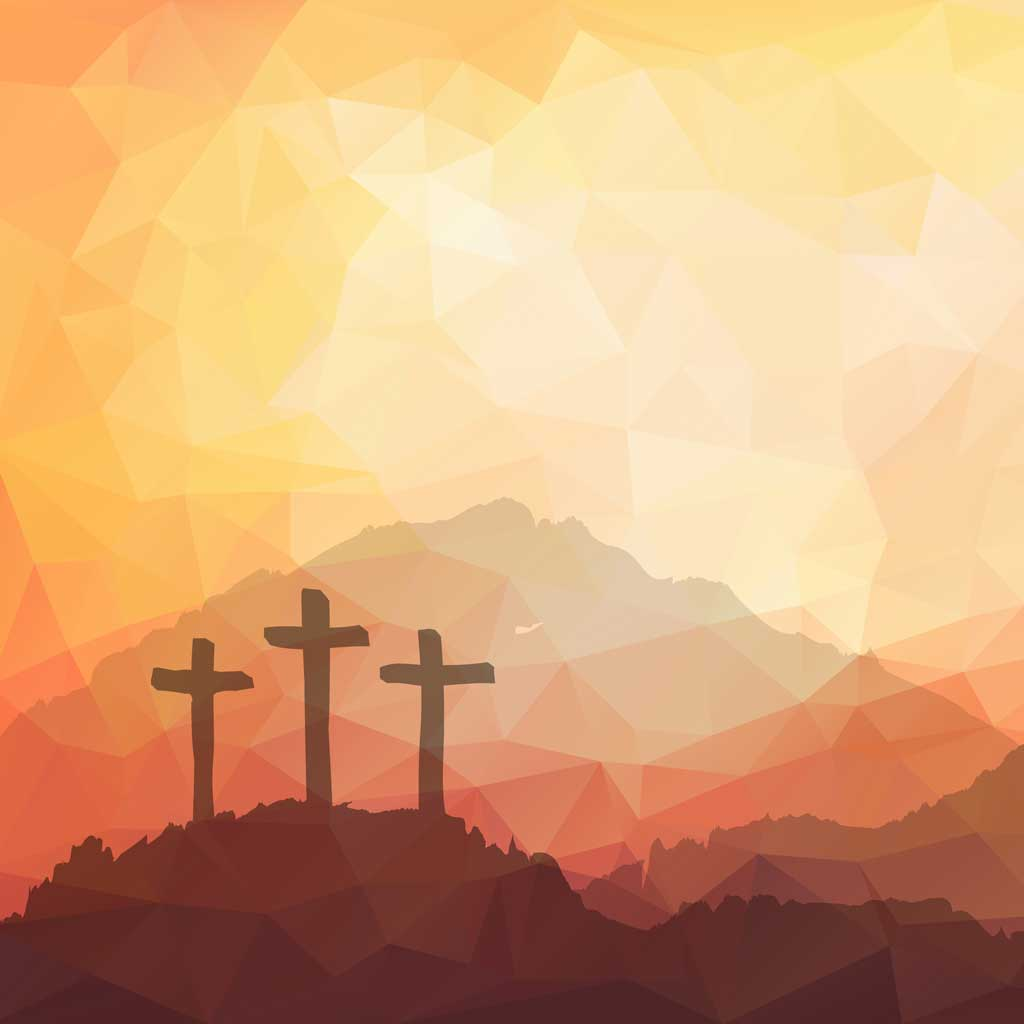 Zingen Psalm 24:5 NB
Gij poorten, heft uw hoofd omhoog,
aloude deur, maak wijd uw boog,
ruim baan voor de verheven koning.
Wie is die vorst zo groot in kracht?
Het hoofd van ‘s hemels legermacht!
Hij komt, Hij maakt bij ons zijn woning.
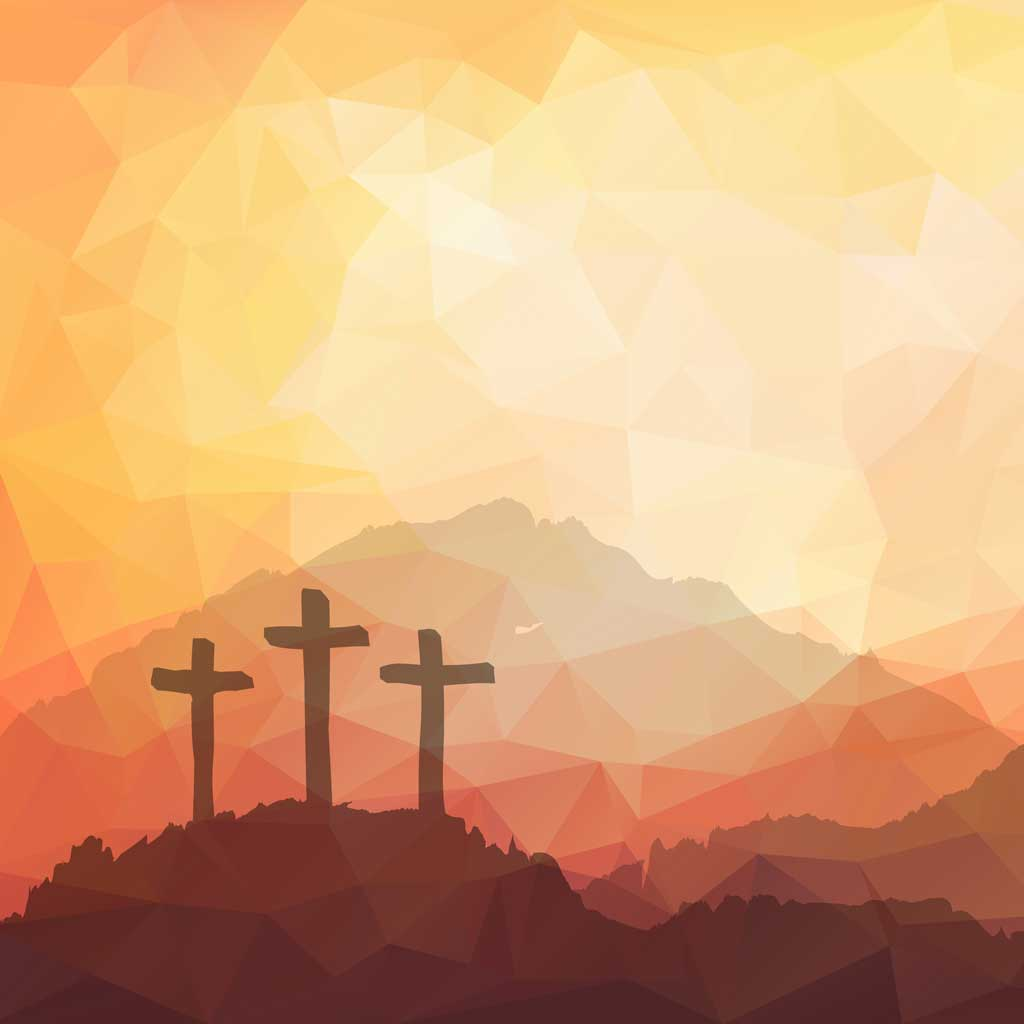 Zingen Psalm 24:5 OB
Verhoogt, o poorten, nu de boog;
rijst eeuw’ge deuren, rijst omhoog;
opdat g’uw Koning moogt ontvangen.
Wie is die Vorst, zo groot in kracht?
’t Is ’t Hoofd van ’s hemels legermacht;
Hem eren wij met lofgezangen.
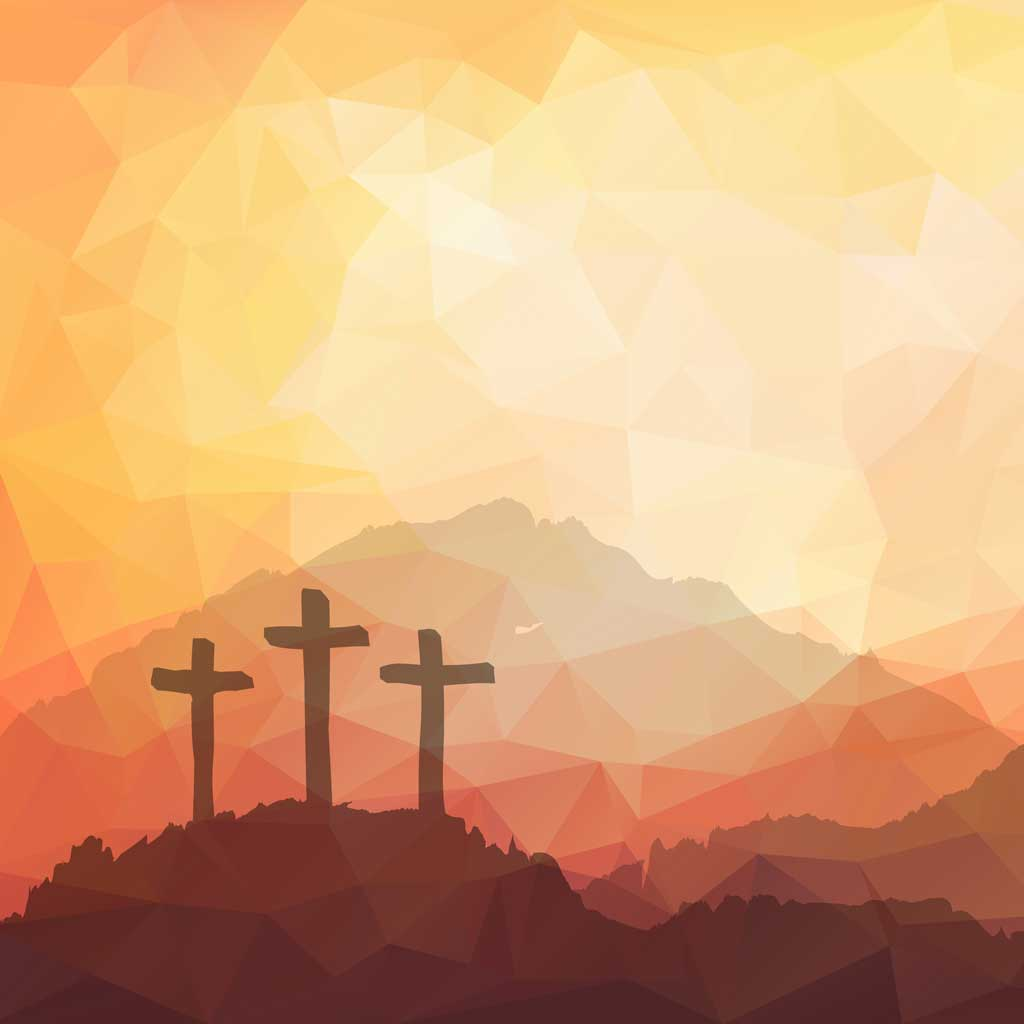 Gebed
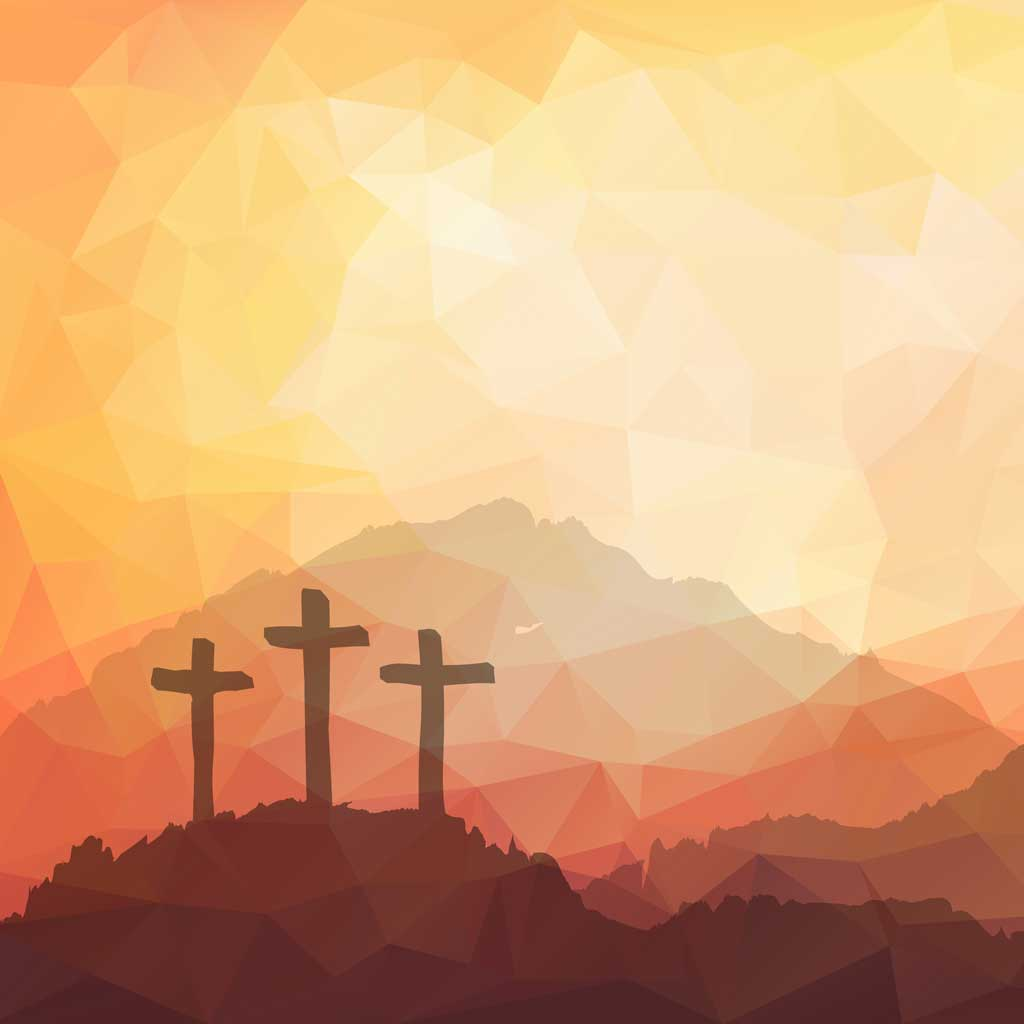 Gedicht
…..Want het geknakte riet verbreekt Hij niet
al wat beschadigt is, herstelt Hij op den duur.
Wat walmt dat dooft Hij niet, want Hij kent ons verdriet.
Barmhartig schenkt Hij ons zijn warmte en zijn vuur.
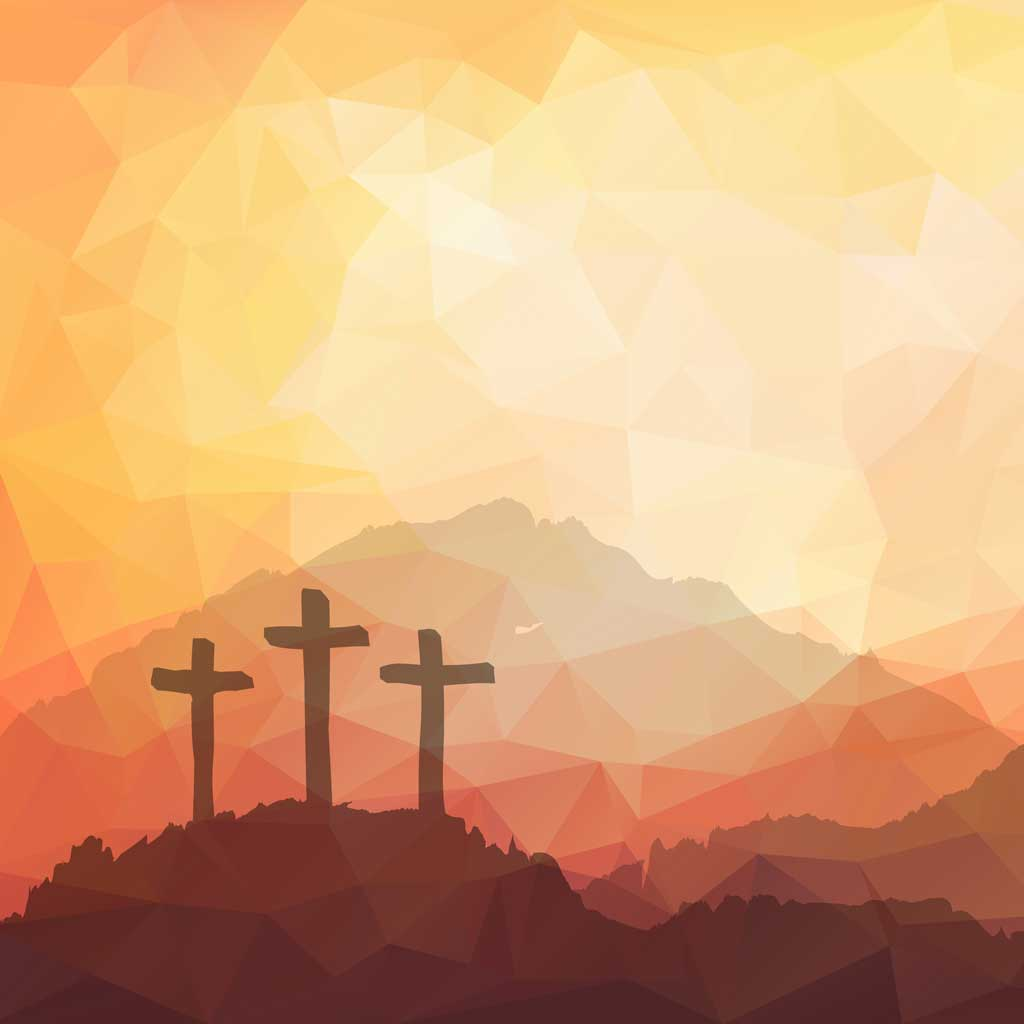 Gedicht
Want een verbroken hart veracht Hij niet.
Al wat vernederd is, verhoogt Hij op zijn tijd.
Hij troost de treurenden; de zwakke beurt Hij op.
Barmhartig schenkt Hij ons zijn goedertierenheid.
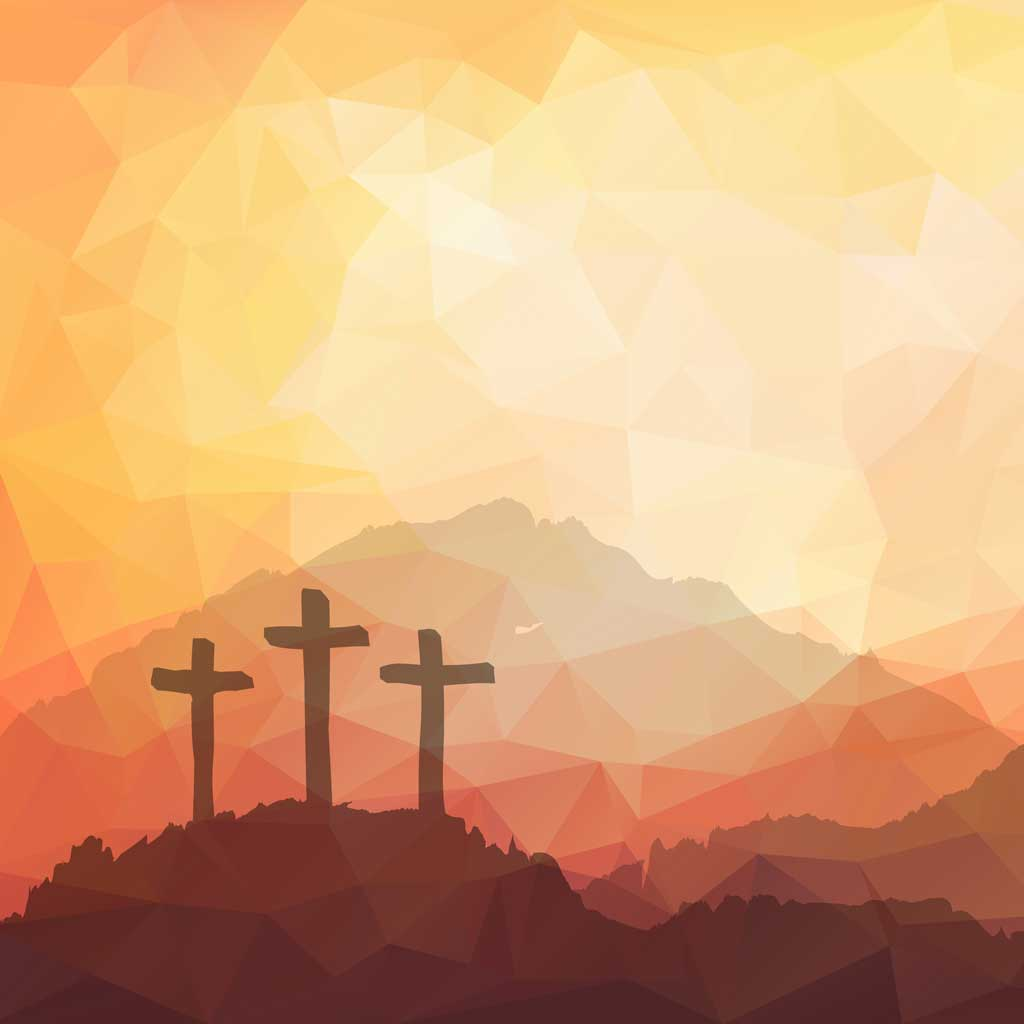 Stem
In Mattheüs 12 lezen we van zieken, die door Jezus genezen worden.
Hij eet en drinkt met tollenaars, verkondigt het Evangelie aan zondaars en roept allen, die Hem volgen, om tot Hem te komen.
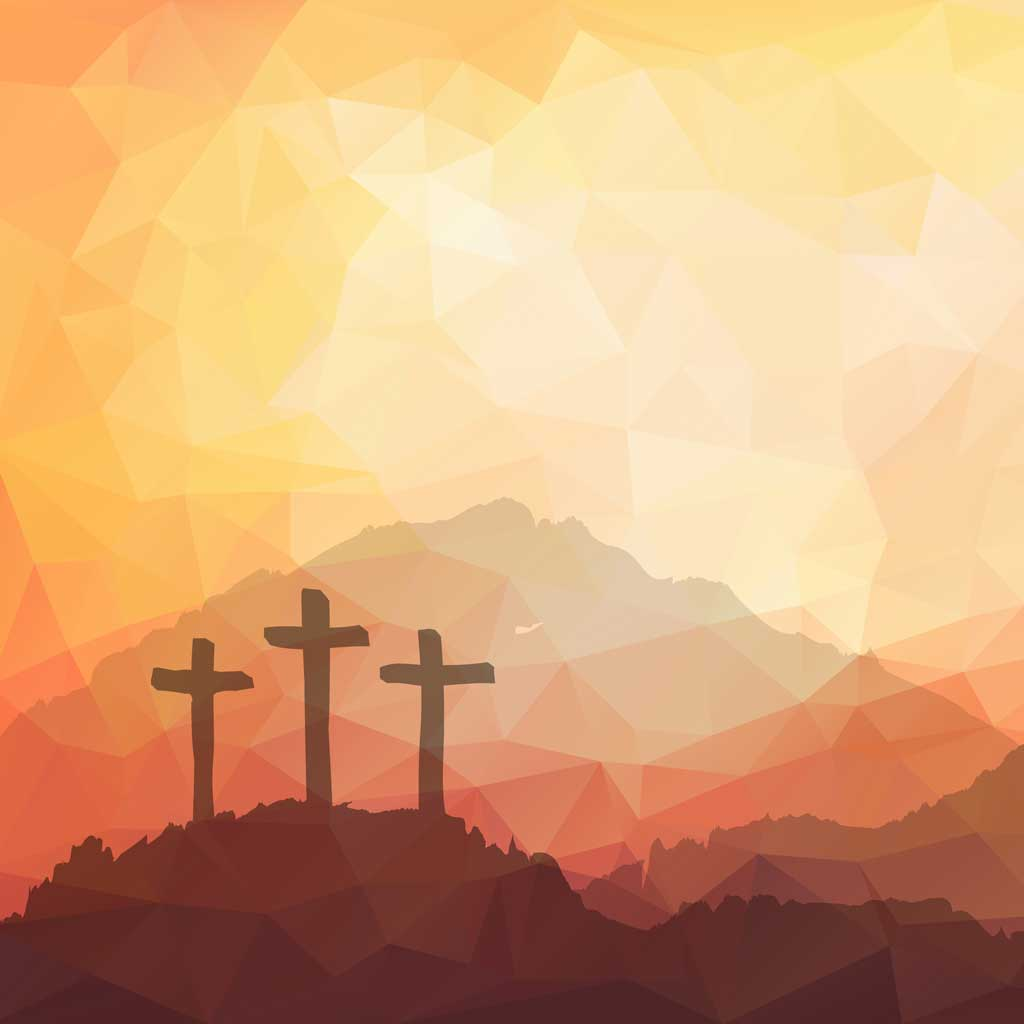 Zingen Psalm 118:9 NB
Dit is de dag, die God deed rijzen,
juicht nu met ons en weest verblijd.
O God, geef thans uw gunstbewijzen,
geef thans het heil door ons verbeid.
Gezegend zij de grote koning
die tot ons komt in ’s Heren naam.
Wij zeeg’nen u uit ’s Heren woning,
wij zegenen u al tezaam.
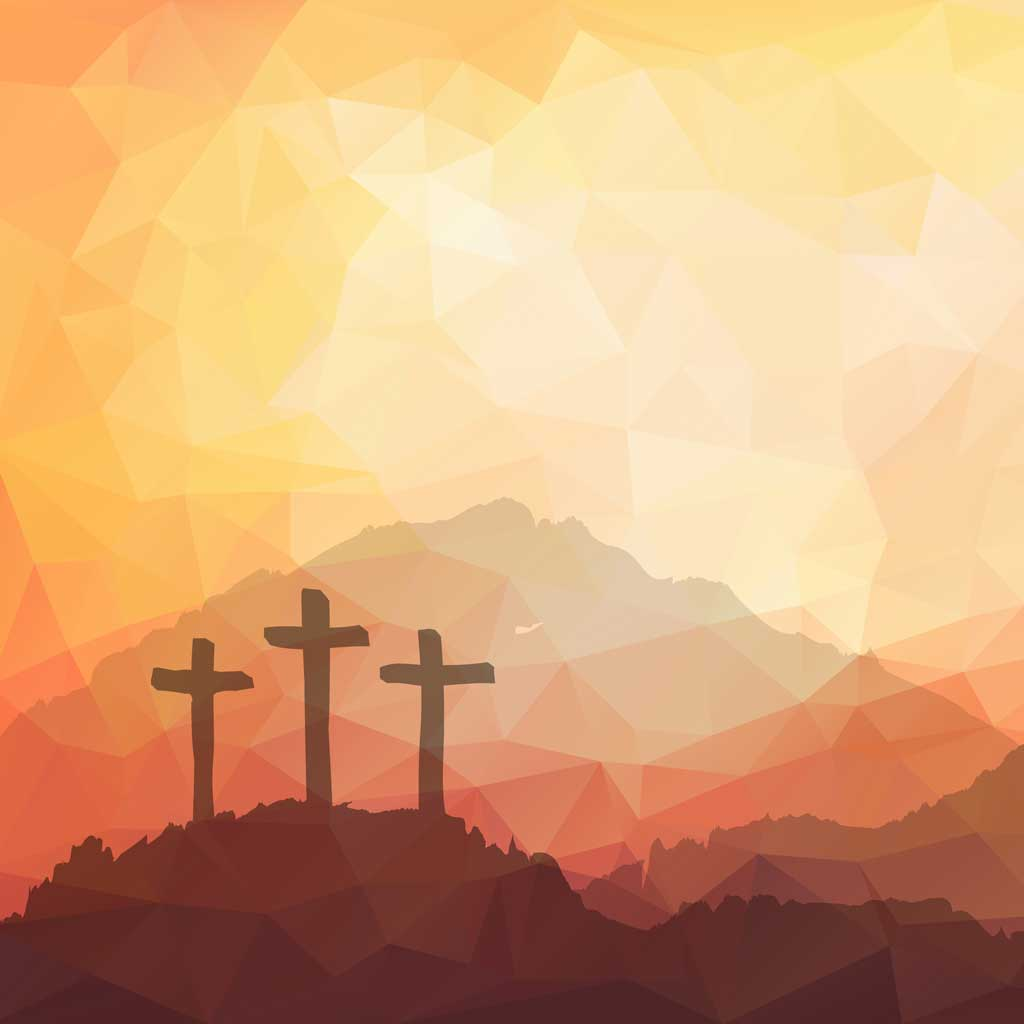 Zingen Psalm 118:13 OB
Gezegend zij de grote koning
die tot ons komt in ’s HEEREN naam!
Wij zeeg’nen u uit ’s HEEREN woning;
wij zegenen u al te zaâm.
De HEER’ is God, door Wien w’ aanschouwen
het vrolijk licht, na bang gevaar;
bindt d’ offerdieren dan met touwen
tot aan de hoornen van ’t altaar.
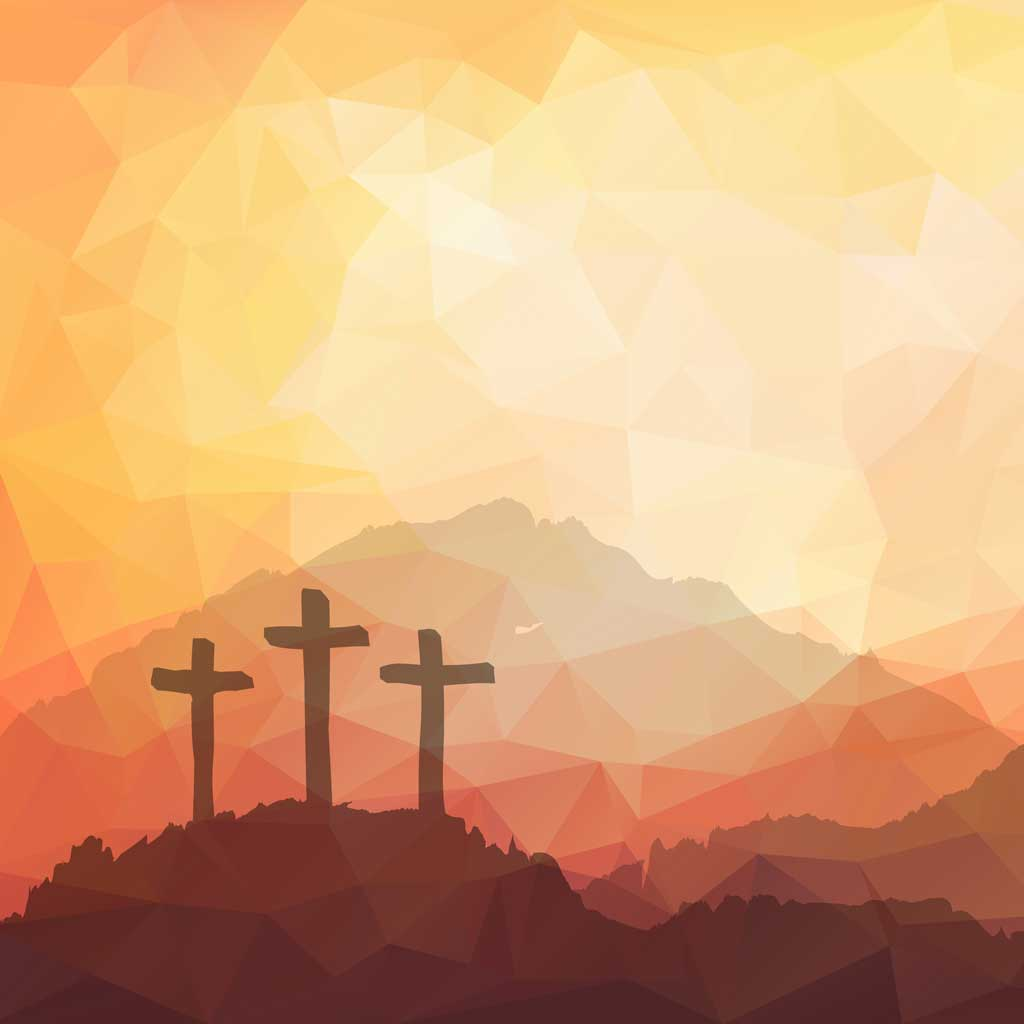 Belofte van bevrijding
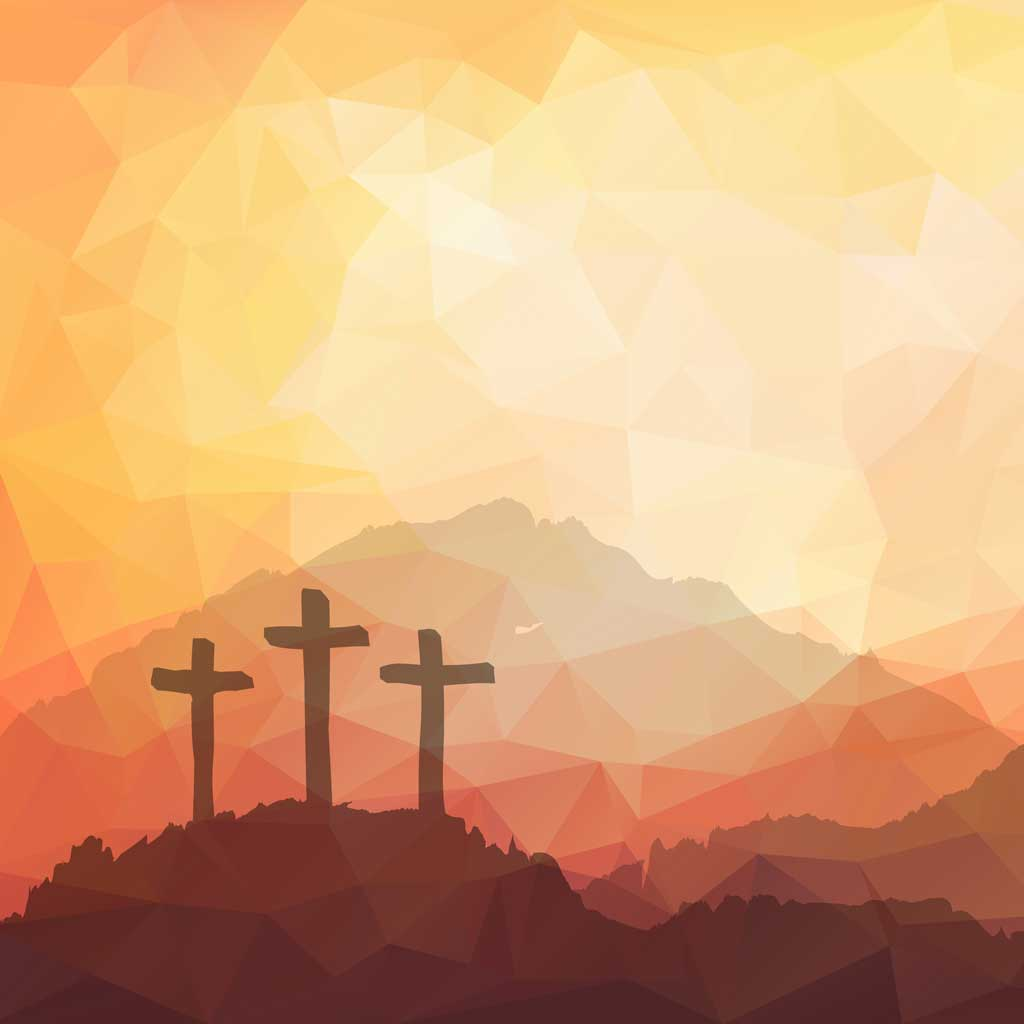 Belofte van bevrijding
Voorzegging:  Zacharia 9: 9-10
Vervulling:      Markus 11: 1-2 en 7-10
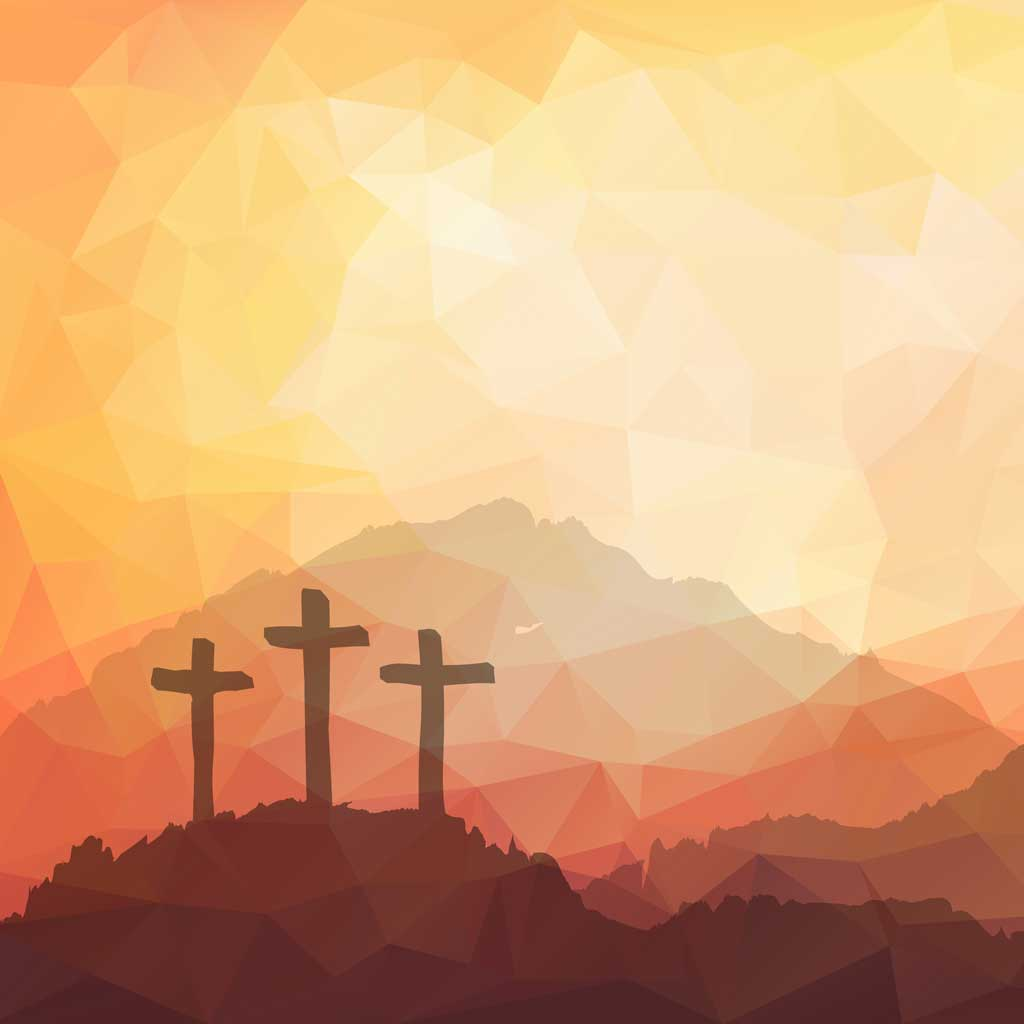 ZingenGezang 178: 1 en 2 LvdK
Jezus, om uw lijden groot,
om uw leven en uw dood
die volbrengen ’t recht van God,
Kyrie eleison.

Heer, om uw zachtmoedigheid,
vorst die op een ezel rijdt
en om Sions onwil schreit,
Kyrie eleison.
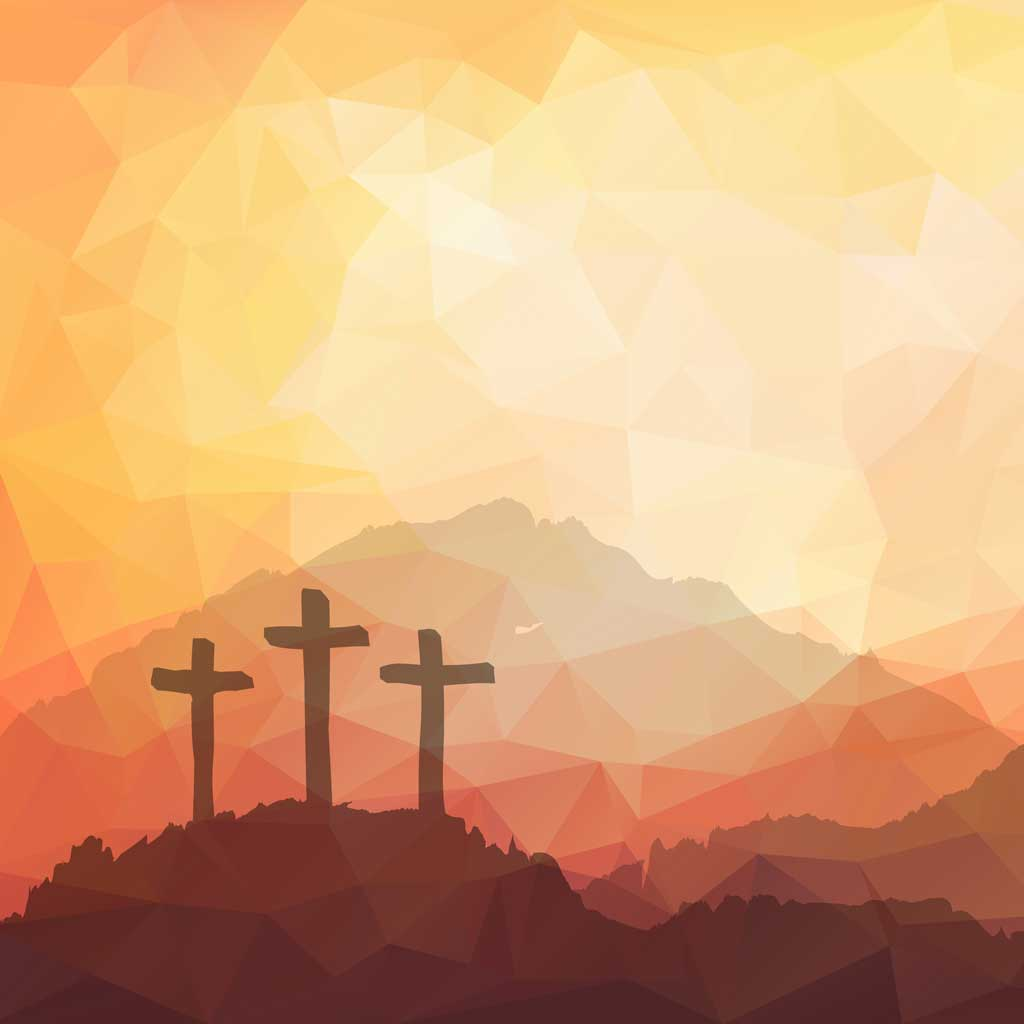 Gedicht  Zie Ik maak alle dingen nieuw
Als eens dit oude gaat verdwijnen,
als alles hier vernieuwd zal zijn,
als eeuwiglijk Gods zon zal schijnen,
als er geen ziekte is, of pijn,

als niemand meer zal hoeven zwerven
tot waar geen sterveling hem kent,
als er geen kind meer hoeft te sterven
onder een wreed bombardement,
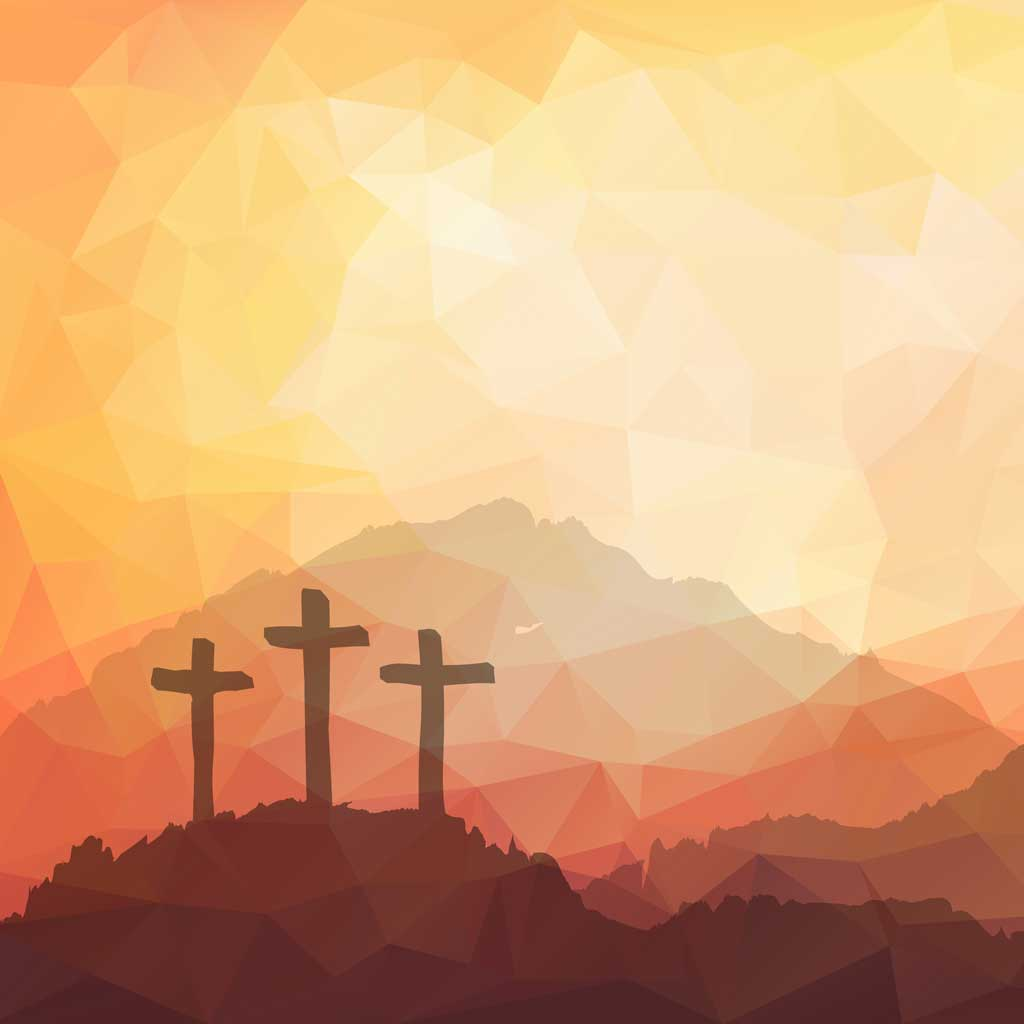 Gedicht  Zie Ik maak alle dingen nieuw
nooit meer een leven wordt bedorven,
geen naam meer door het slijk gesleurd,
men nooit meer hoort: “hij is gestorven”,
geen mens meer schreit, geen mens meer treurt,

als zeeën ons niet zullen scheiden,
geen mens een medemens bezeert,
als God een stad ons zal bereiden,
dan is de Heer teruggekeerd.
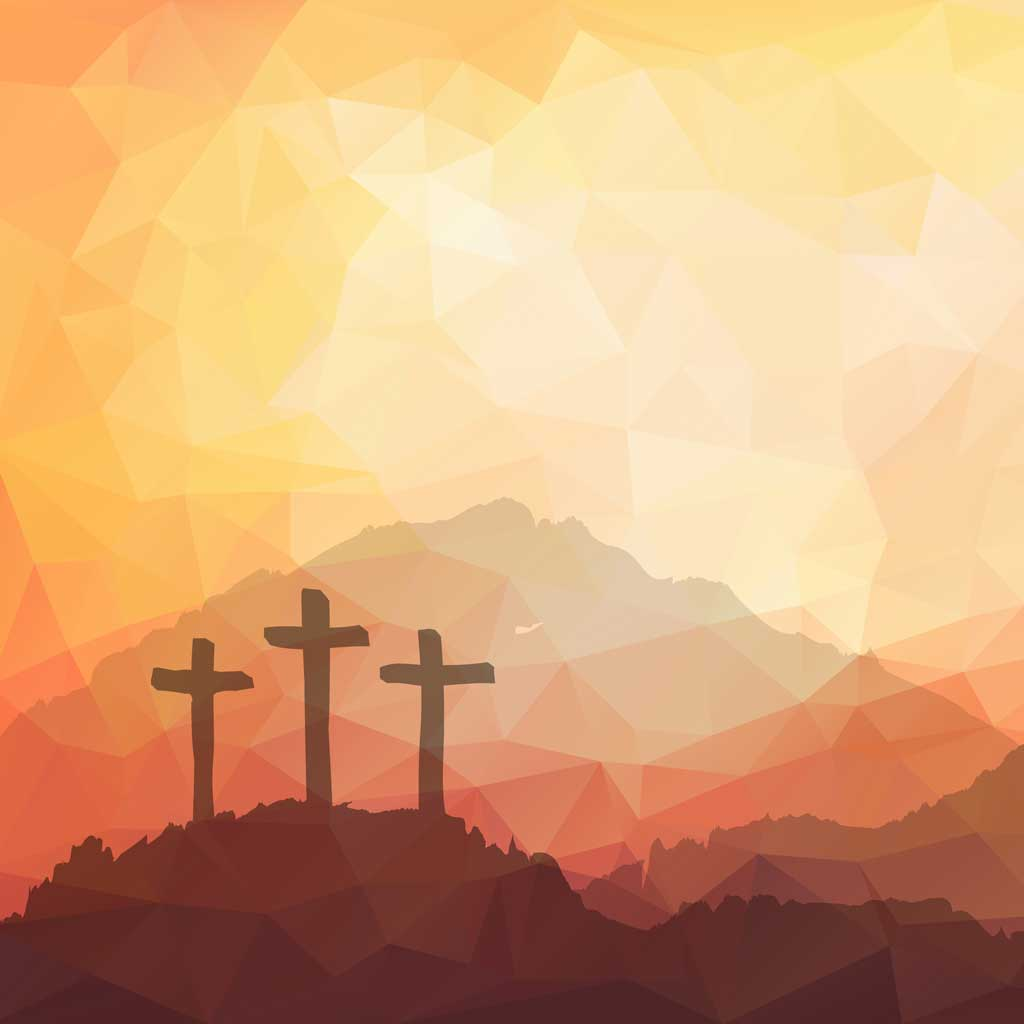 Gedicht  Zie Ik maak alle dingen nieuw
Dan is het laatste leed geleden,
de laatste kreet van pijn geslaakt,
de allerlaatste strijd gestreden,
dan zijn wij waarlijk vrij gemaakt.
 
(Enny Ijskes – Kooger)
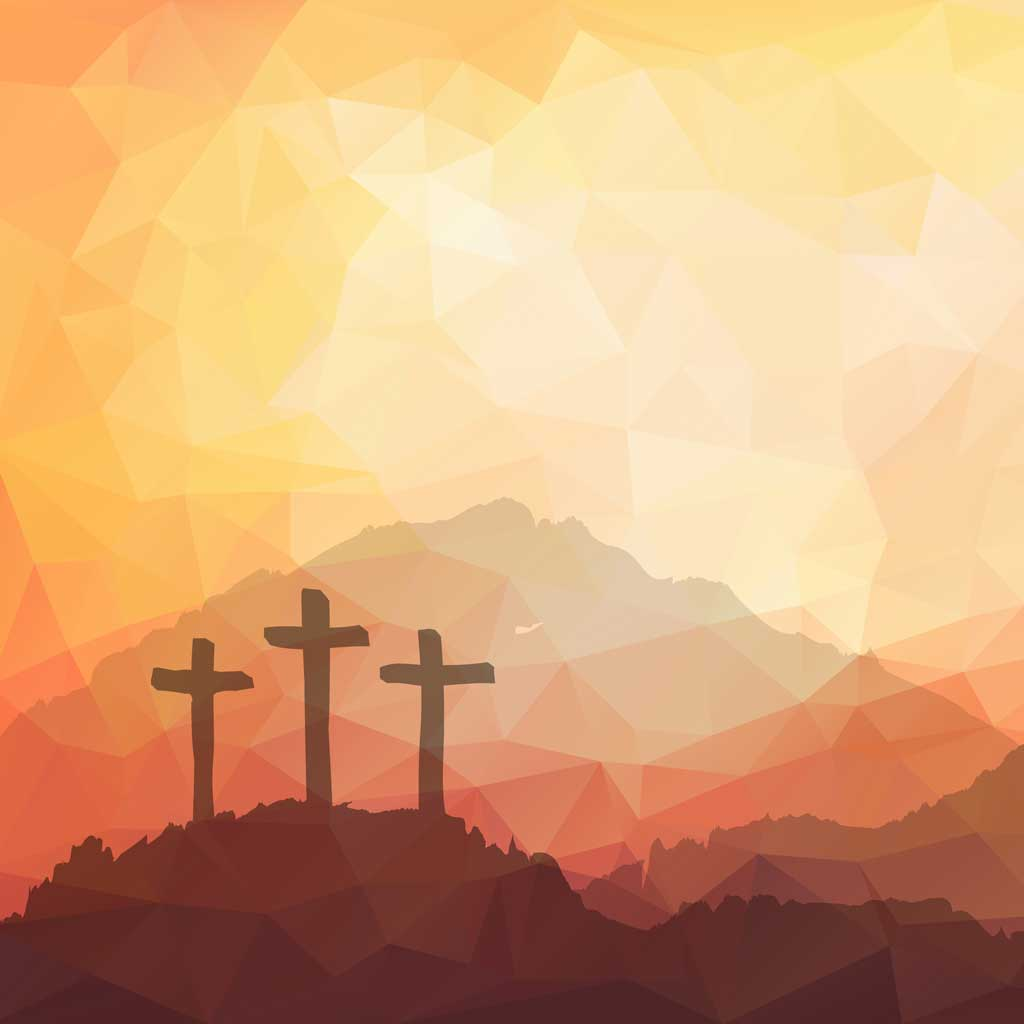 Aankondiging van het lijden
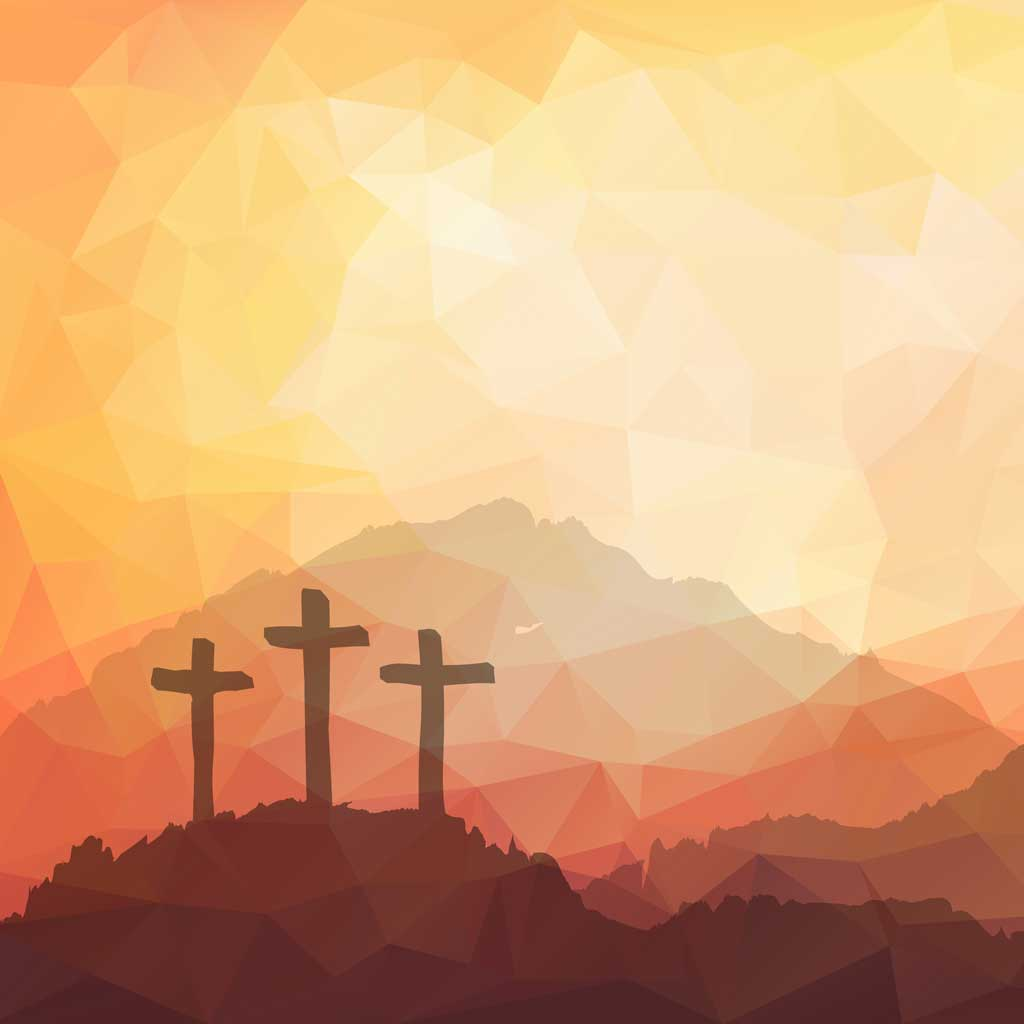 ZingenGezang: 183: 3 LvdK
O Heer, uw smaad en wonden,
ja alles wat Gij duldt,
om mij is het, mijn zonden,
mijn schuld, mijn grote schuld.
O God, ik ga verloren
om wat ik heb gedaan,
als Gij mij niet wilt horen.
Zie mij in liefde aan.
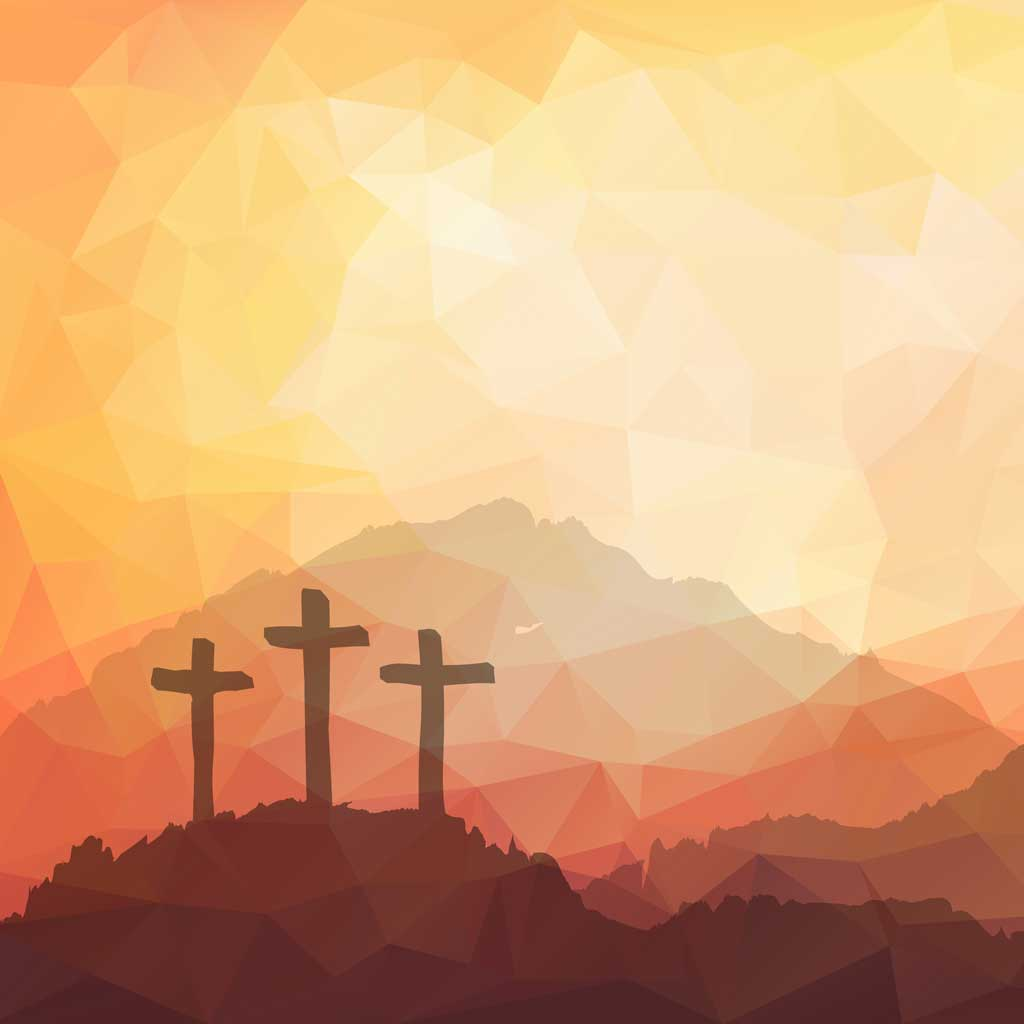 Aankondiging van het lijden
Voorzegging: Jesaja 53: 1-7
Vervulling:     Markus 8: 31
                        Markus 9: 30
                        Markus 10: 32
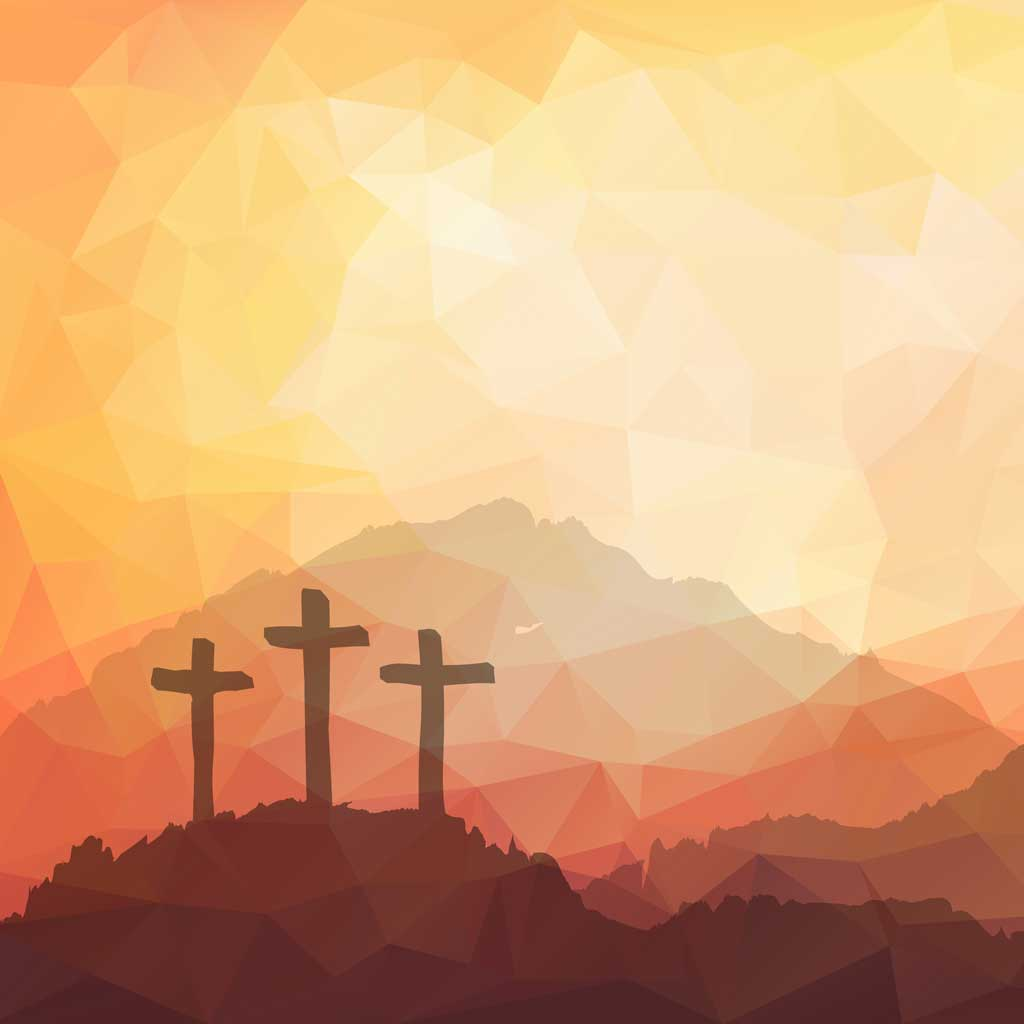 Stem
Hij kwam ……
…..niet om te leven, maar om te sterven, 
opdat de wereld door Hem behouden zou worden.
…..niet alleen om het licht te brengen,
maar ook om Het Licht te zijn.
…..niet alleen om de weg te wijzen,
maar Hij ís De Weg.
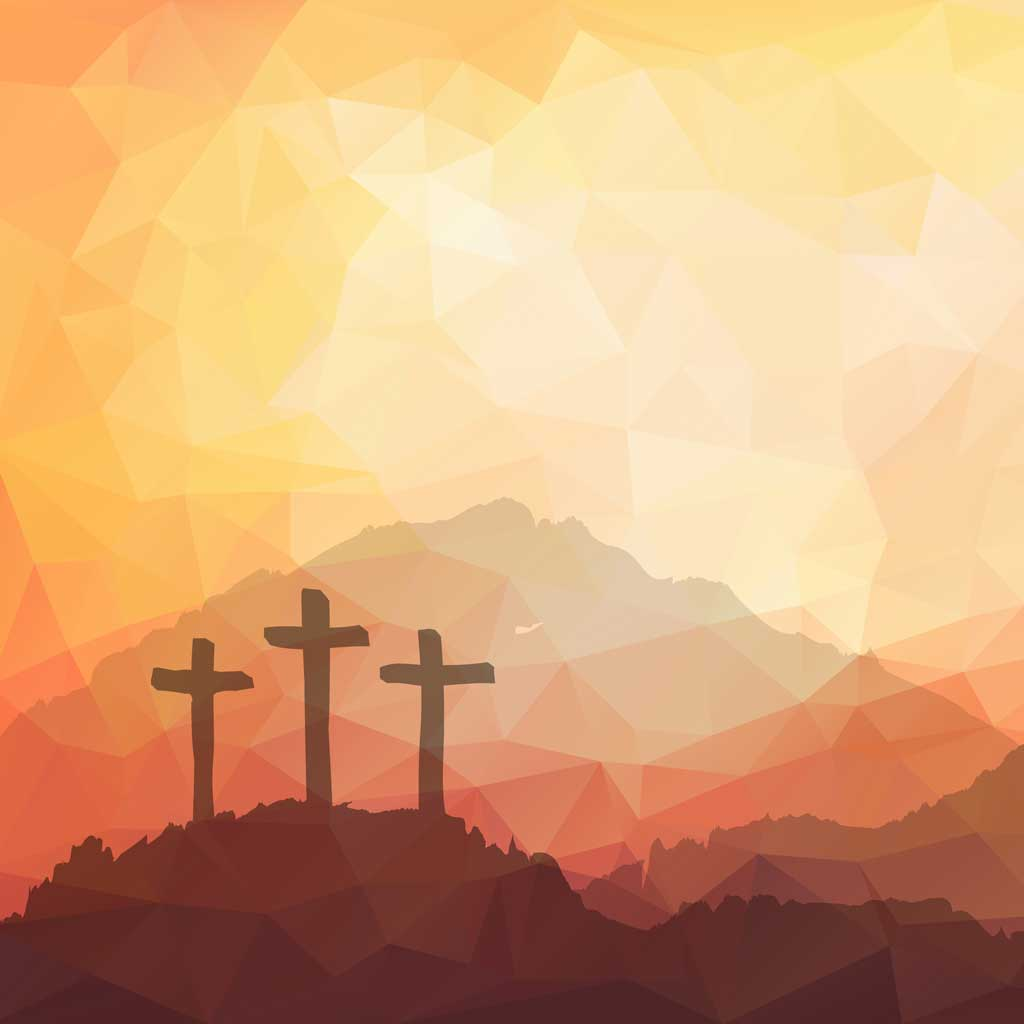 Lezen: Heer, raak ons aan (Lied 695)
Heer, raak mij aan met Uw adem,
reik mij uw stralend licht,
wijs mij nieuwe wegen,
geef op Uw waarheid zicht.

Heer, raak met Uw adem mijn onrust
tot ik de rust hervind.
Al mijn wonden heelt Gij:
Gij ziet in mij Uw kind.
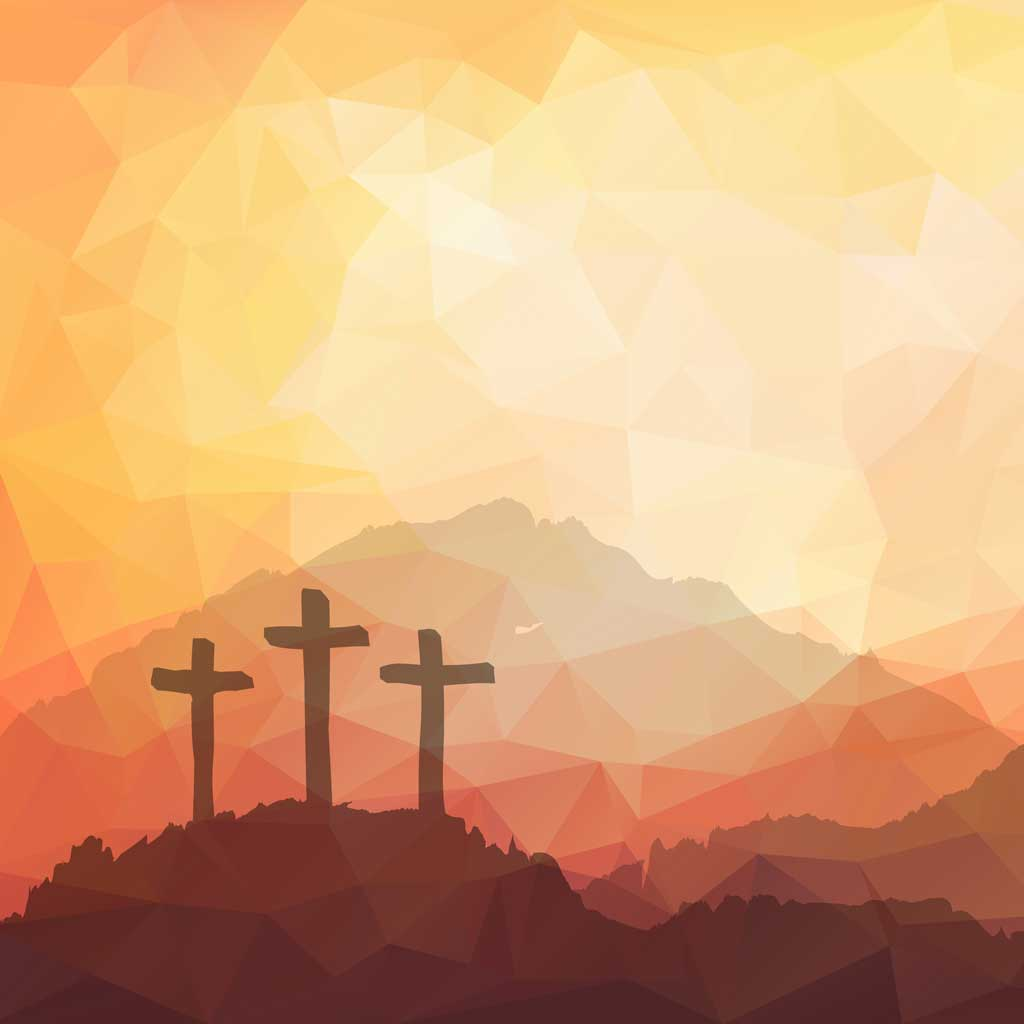 Lezen: Heer, raak ons aan (Lied 695)
Heer, raak ons aan met Uw adem,
geef ons een vergezicht!
Draag ons op Uw vleugels,
zegen ons met Uw licht!

(Pia Perkiö/ vert. Sytse de Vries)
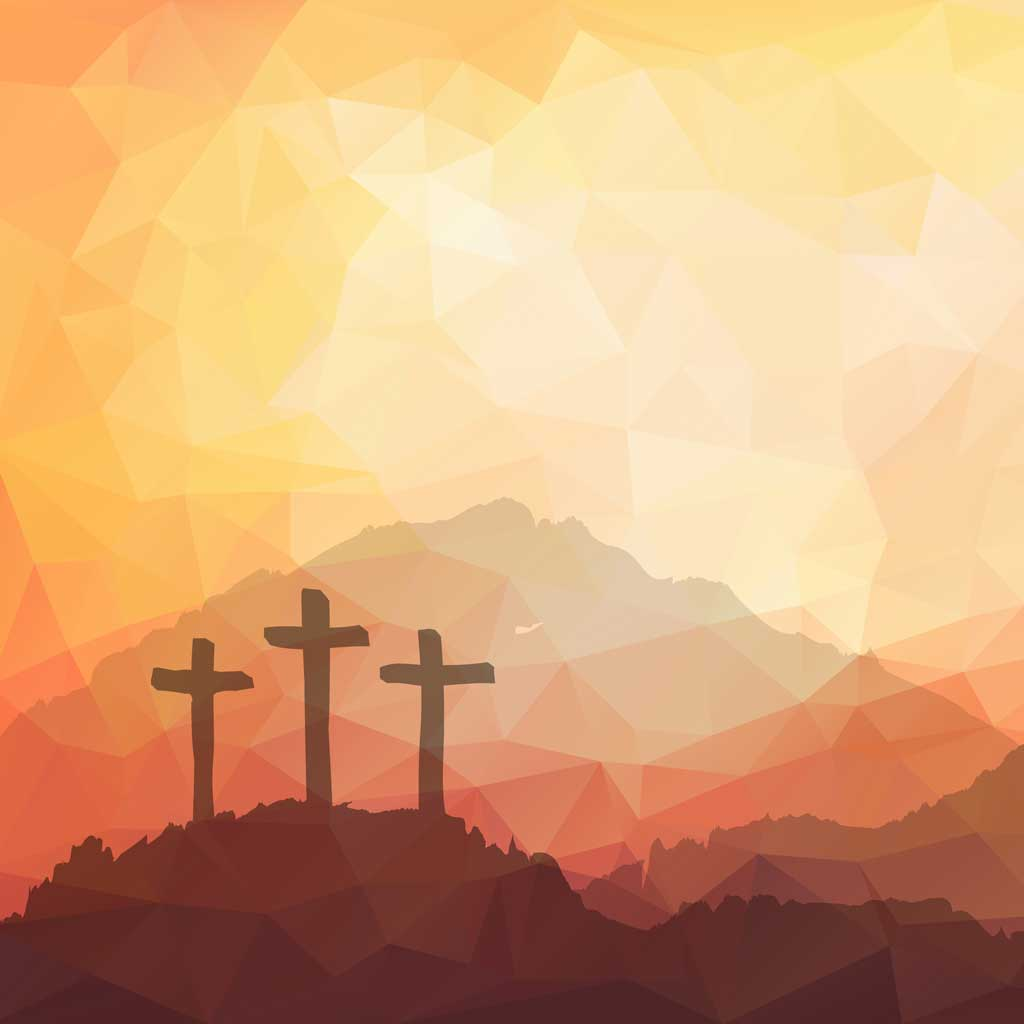 Het avondmaal en Gethsemané
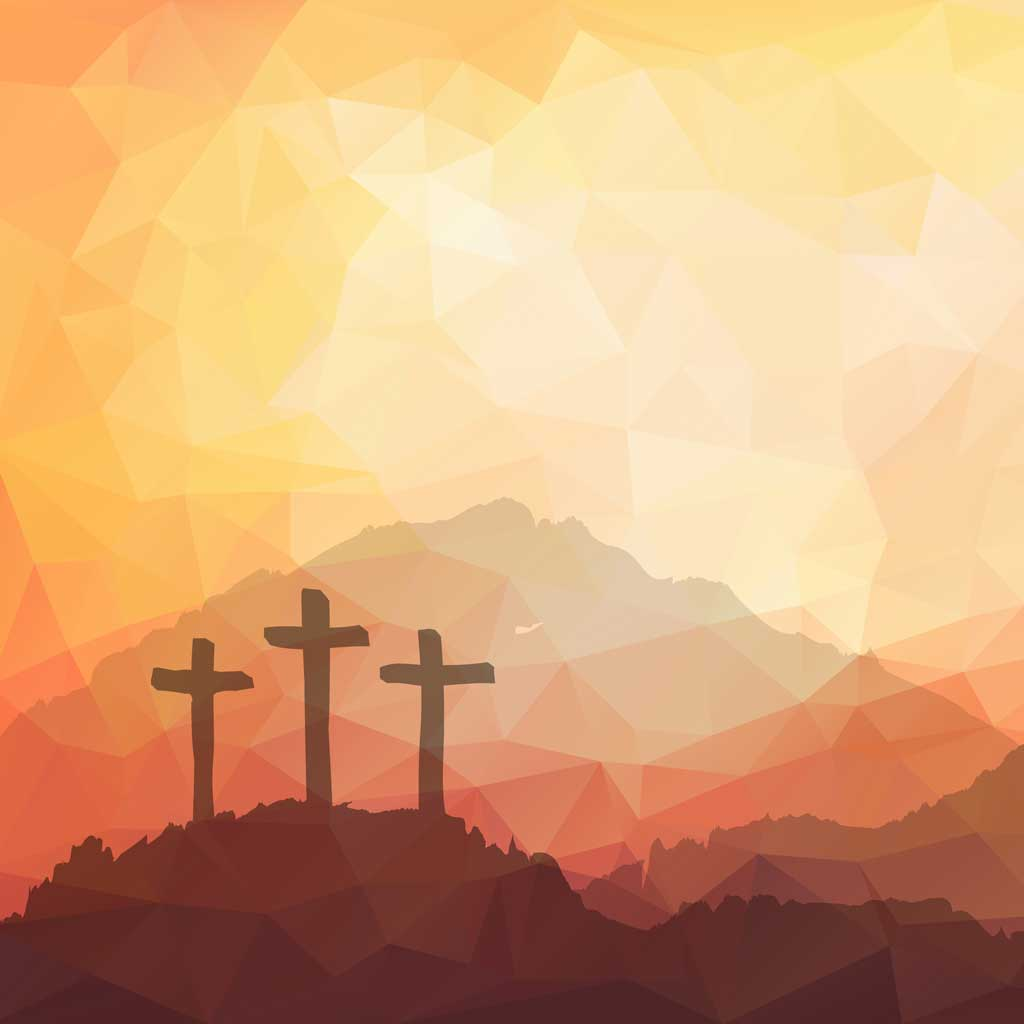 Het avondmaal en Gethsemané
Voorzegging:  Exodus: 12: 21-23
Vervulling:      Mattheüs 26: 20 en 
			26-30 en 36-39
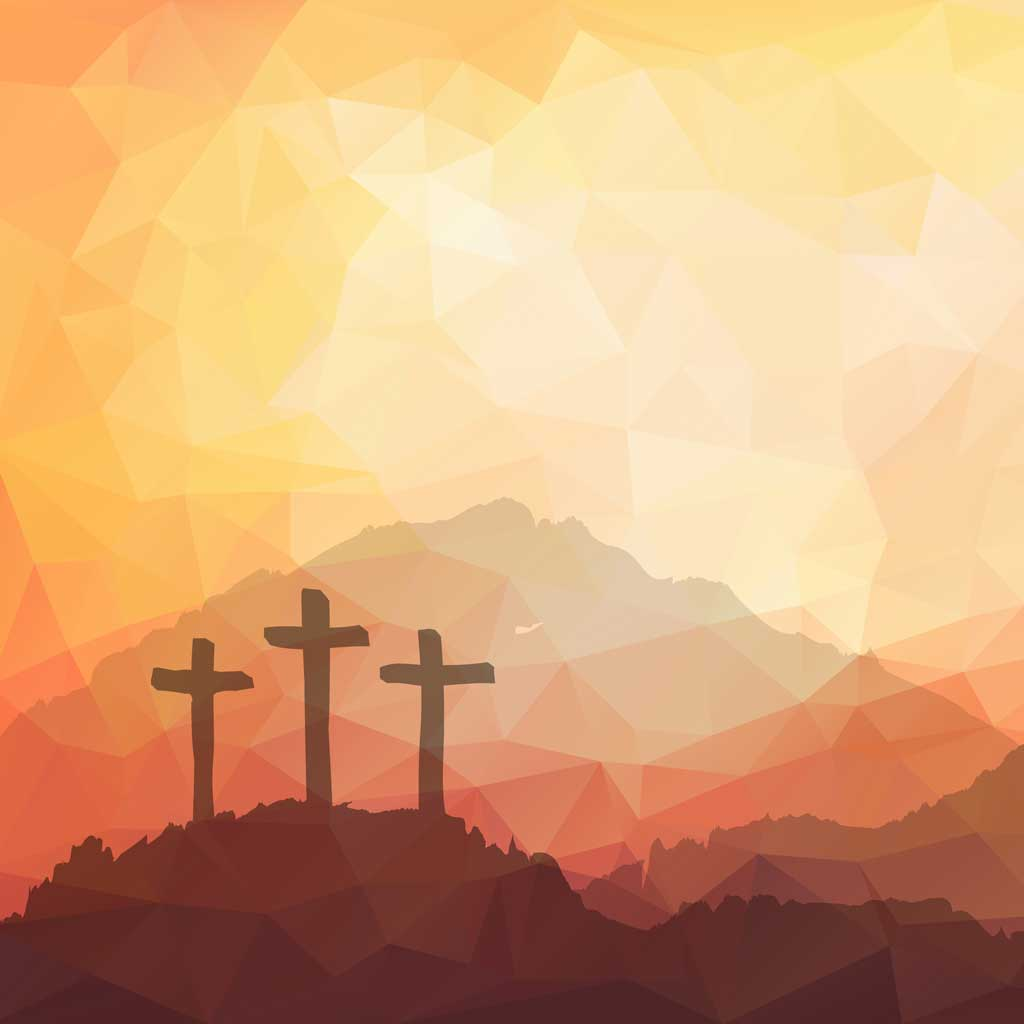 ZingenGezang 142: 1 en 4
Blijft hier en waakt met Mij!
Nu is de dood nabij,
nooit was Ik zo bedroefd en bang.
Blijft wakker om te bidden
totdat Ik in uw midden
straks wederkom; het duurt niet lang.
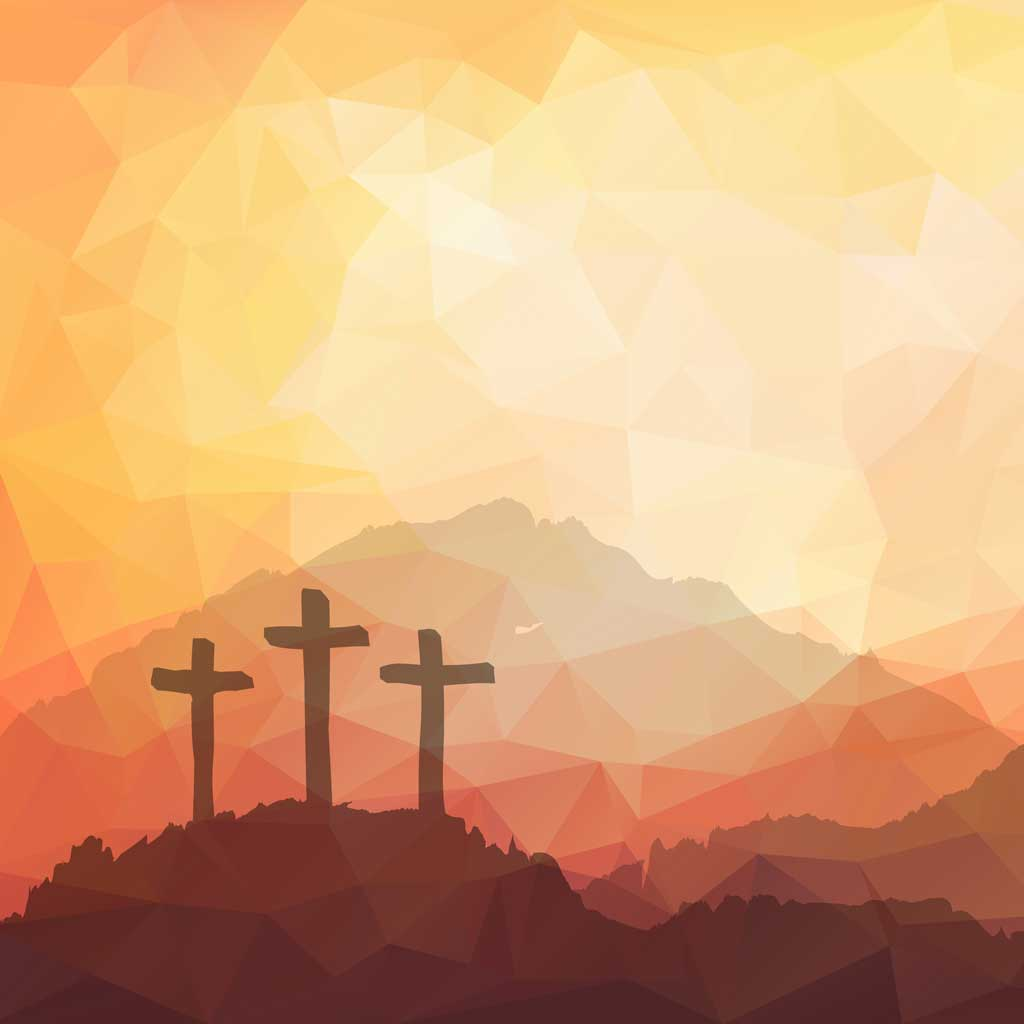 ZingenGezang 142: 1 en 4
Blijft hier en waakt met Mij!
Hebt gij geen medelij?
Gij wist dat gij niet slapen mocht!
Kunt gij niet één uur waken
zonder in slaap te raken?
Bidt God dat gij niet wordt verzocht!
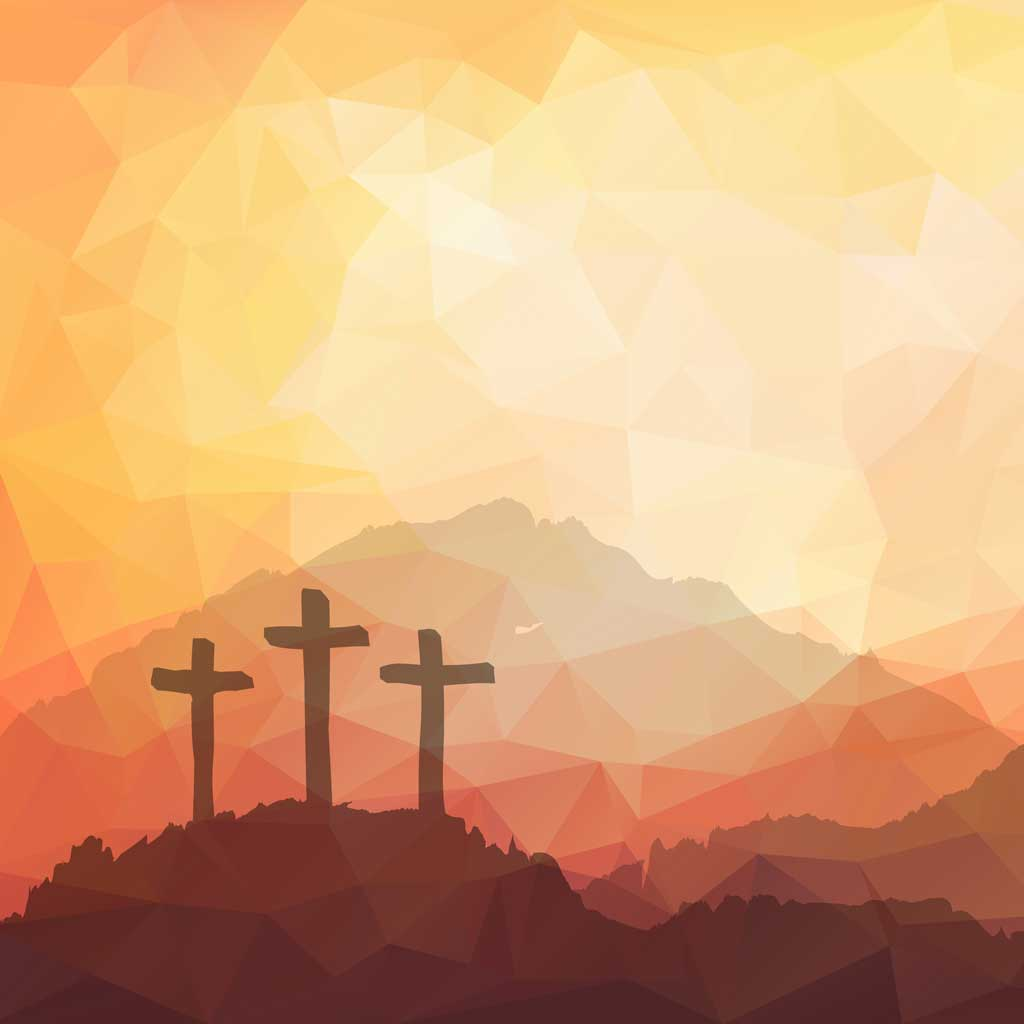 Het lijden
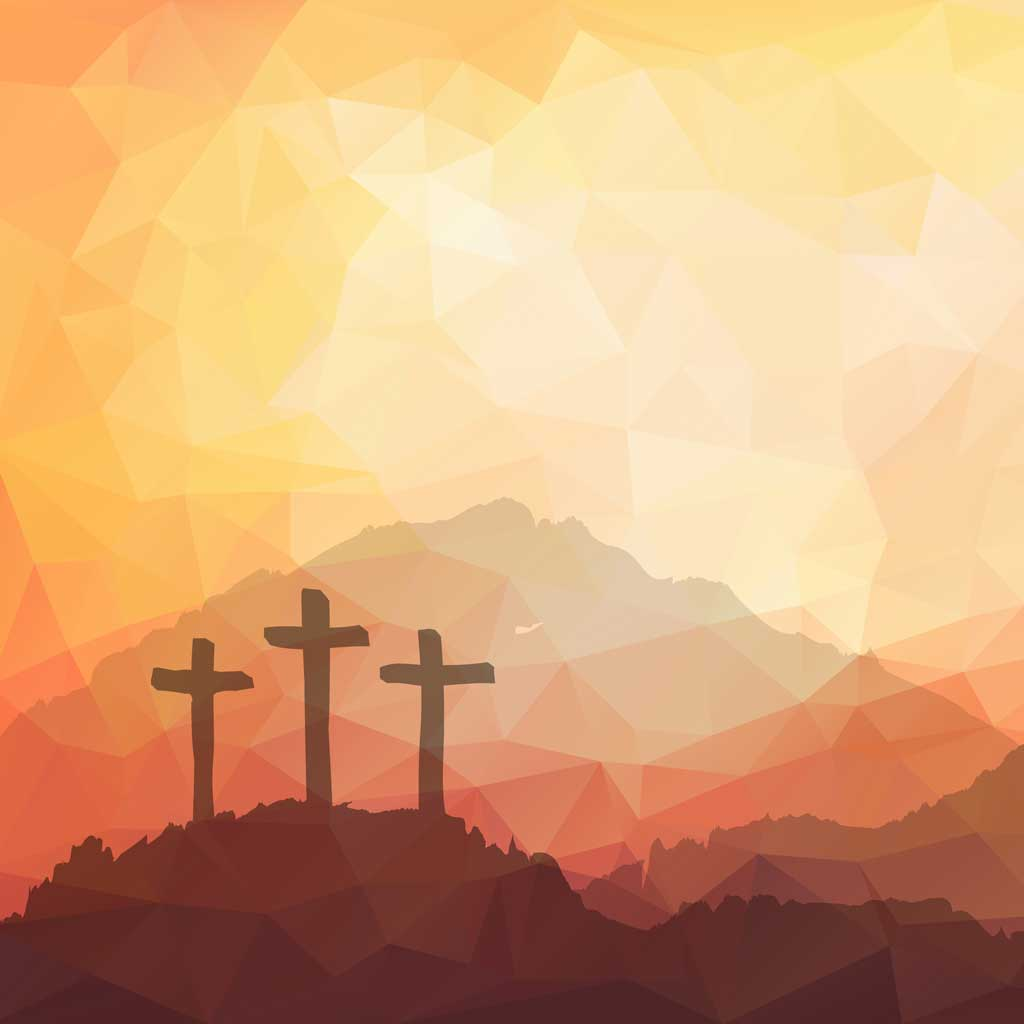 ZingenGezang 177: 1 en 6 LvdK
Leer mij, o Heer uw lijden recht betrachten,
in deze zee verzinken mijn gedachten:
o liefde die, om zondaars te bevrijden,
zo zwaar moest lijden.
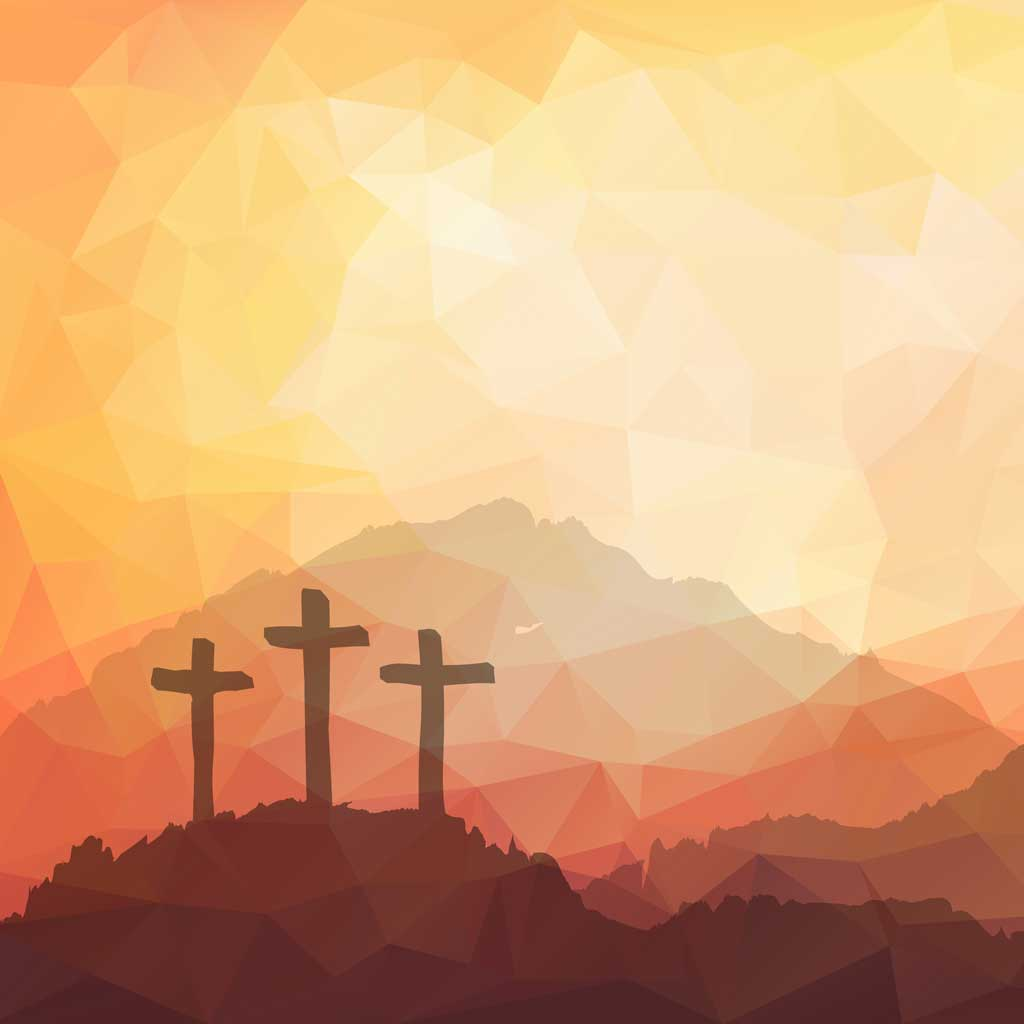 ZingenGezang 177: 1 en 6 LvdK
Daar Ge’U voor mij hebt in de dood gegeven,
hoe zou ik naar mijn eigen wil nog leven?
Zou ik aan U voor zulk een bitter lijden
mijn hart niet wijden?
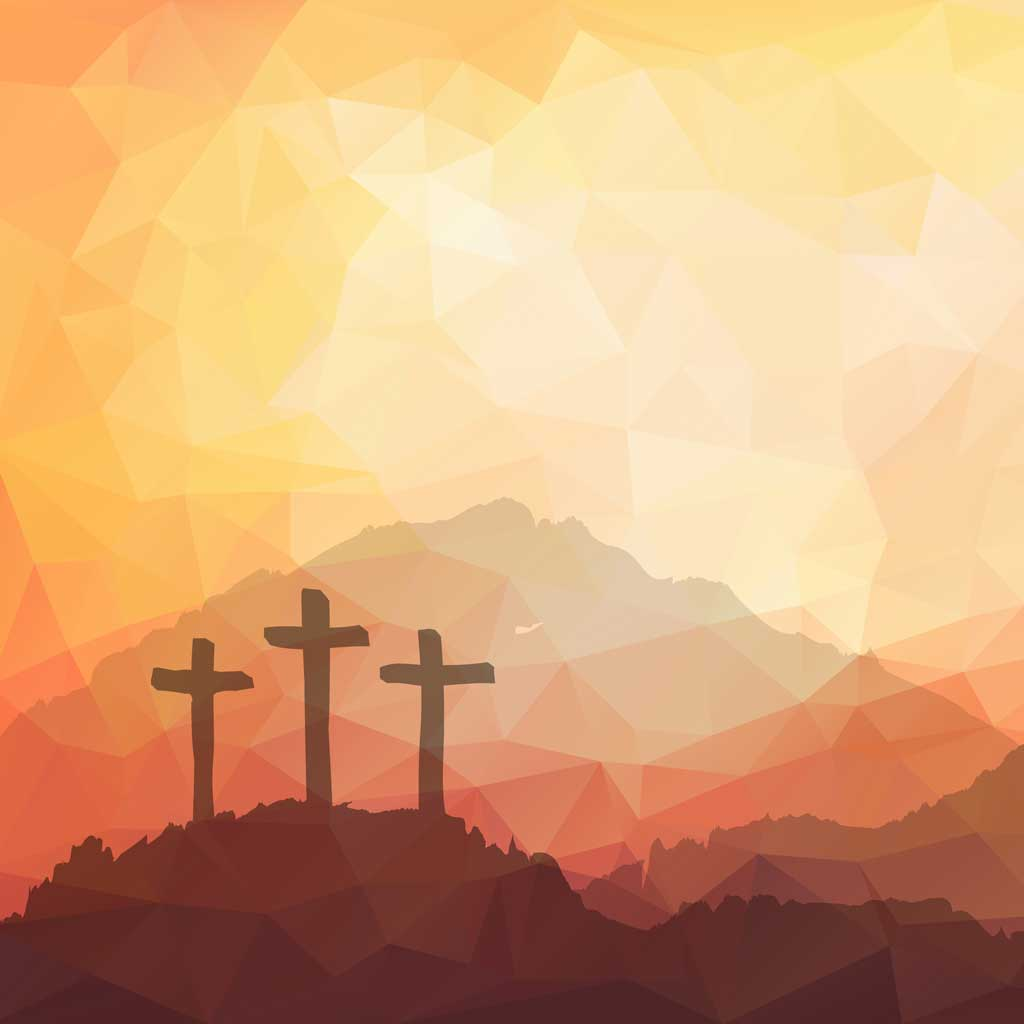 Het lijden
Voorzegging:  Jesaja 53: 8-11
Vervulling:      Mattheüs 27: 33-44
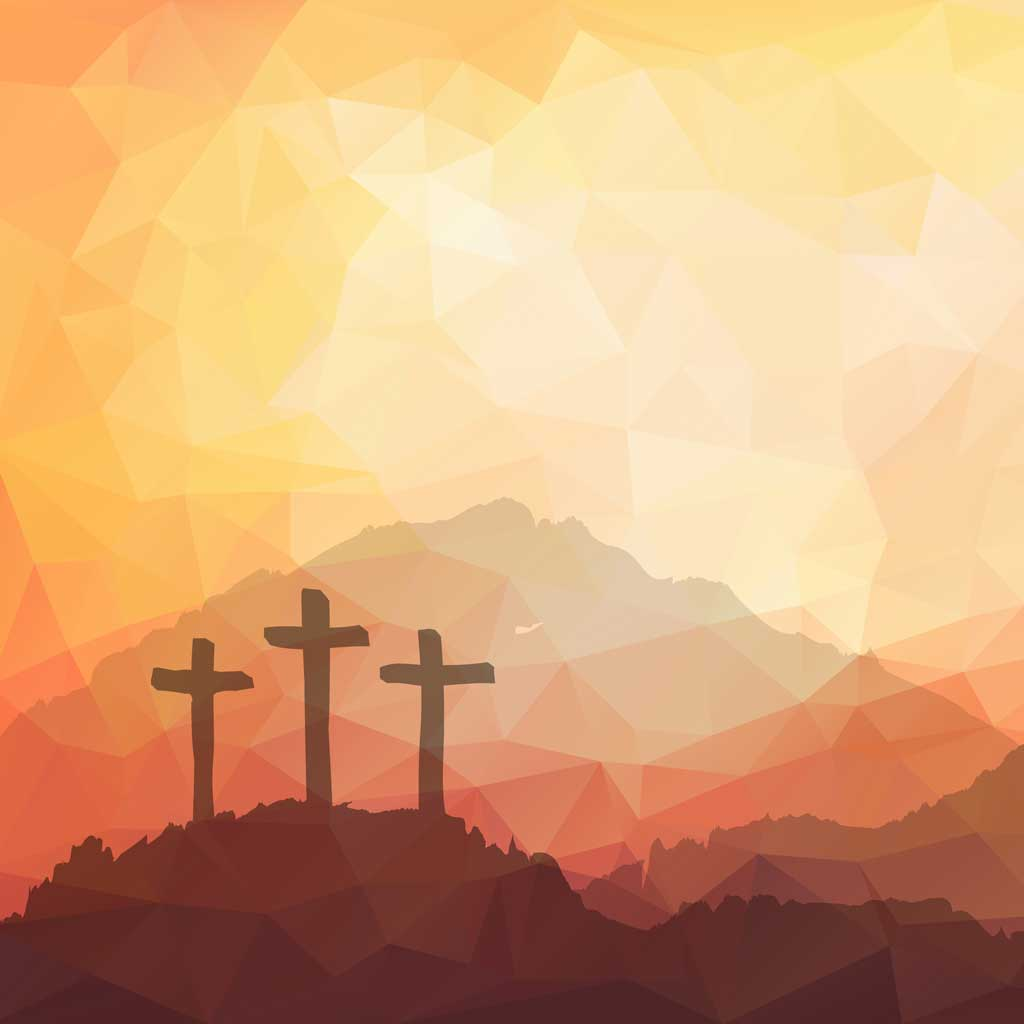 Zingen Psalm 122: 1 en 3 NB
Mijn God, Mijn God, waarom verlaat Gij mij
en blijft zo ver, terwijl ik tot U schrei,
en redt mij niet, maar gaat aan mij voorbij?
Hoe blijft Gij zwijgen?
Mijn God, ik doe tot U mijn kreten stijgen
bij dag, bij nacht. Tot U slechts kan ik vluchten,
maar krijg geen rust, geen antwoord op mijn zuchten
in klacht op klacht.
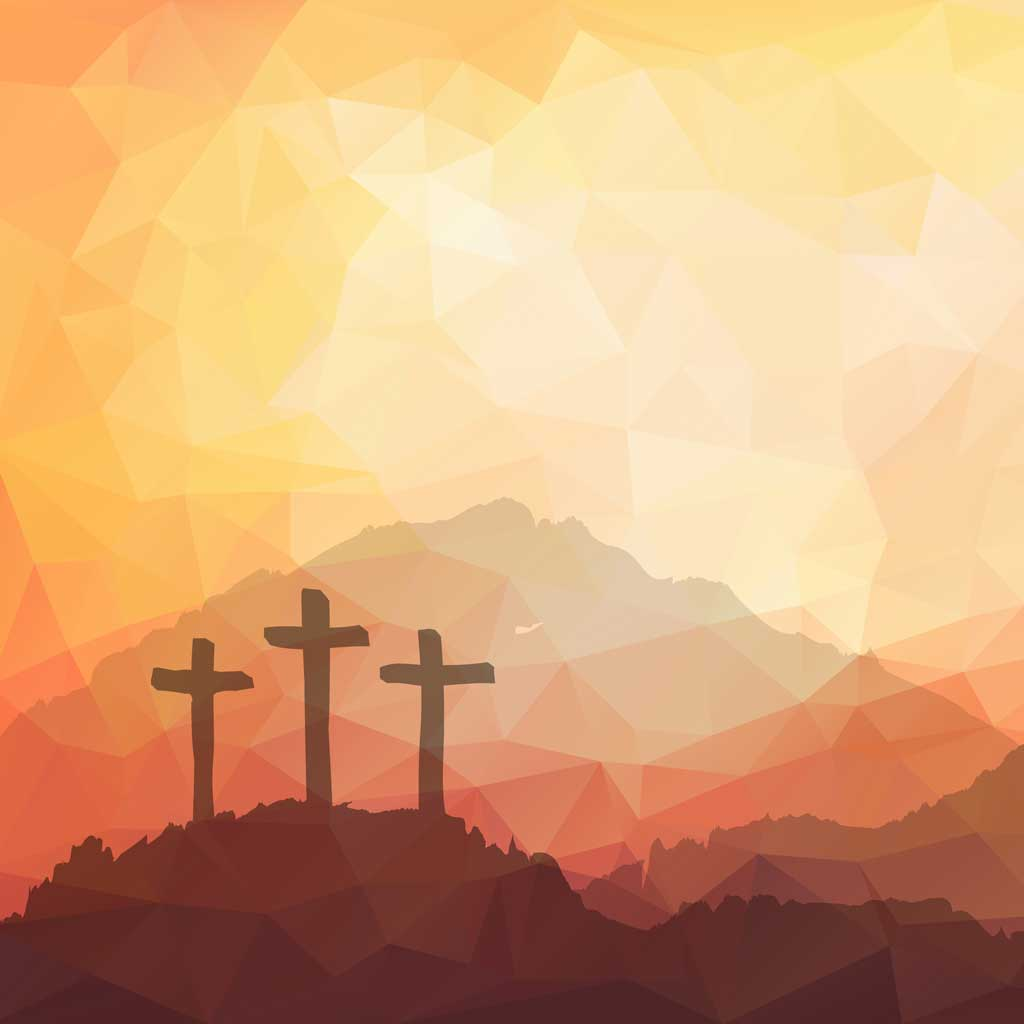 Zingen Psalm 122: 1 en 3 NB
Maar ik, mijn God, lig machteloos terneer.
Ik word vertrapt, ik heb geen leven meer.
Meesmuilend gaan zij tegen mij tekeer,
al die mij smaden.
Zij raden mij, terwijl zij mij verraden:
“Zoek het bij God, geef Hem uw leed te dragen,
Hij zal u redden naar zijn welbehagen”,
zo klinkt hun spot.
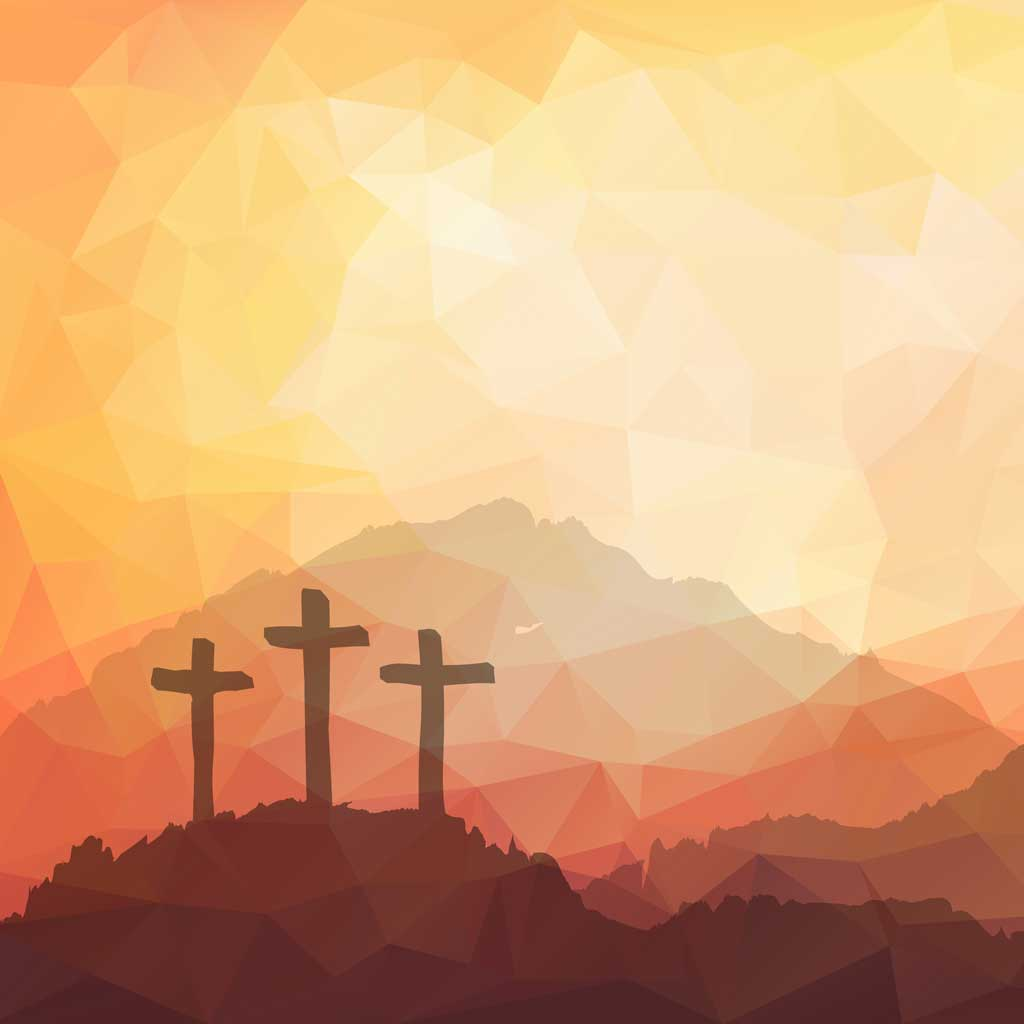 Zingen Psalm 122: 1 en 4 OB
Mijn God, mijn God, waarom verlaat Gij Mij,
en redt Mij niet, terwijl Ik zwoeg en strij’,
En brullend klaag in d’ angsten, die Ik lij’,
Dus fel geslagen?
’t Zij Ik, Mijn God, bij dag moog’ bitter klagen,
Gij antwoordt niet; ’t zij Ik des nachts moog’ kermen,
Ik heb geen rust, ook vind Ik geen ontfermen, 
in Mijn verdriet.
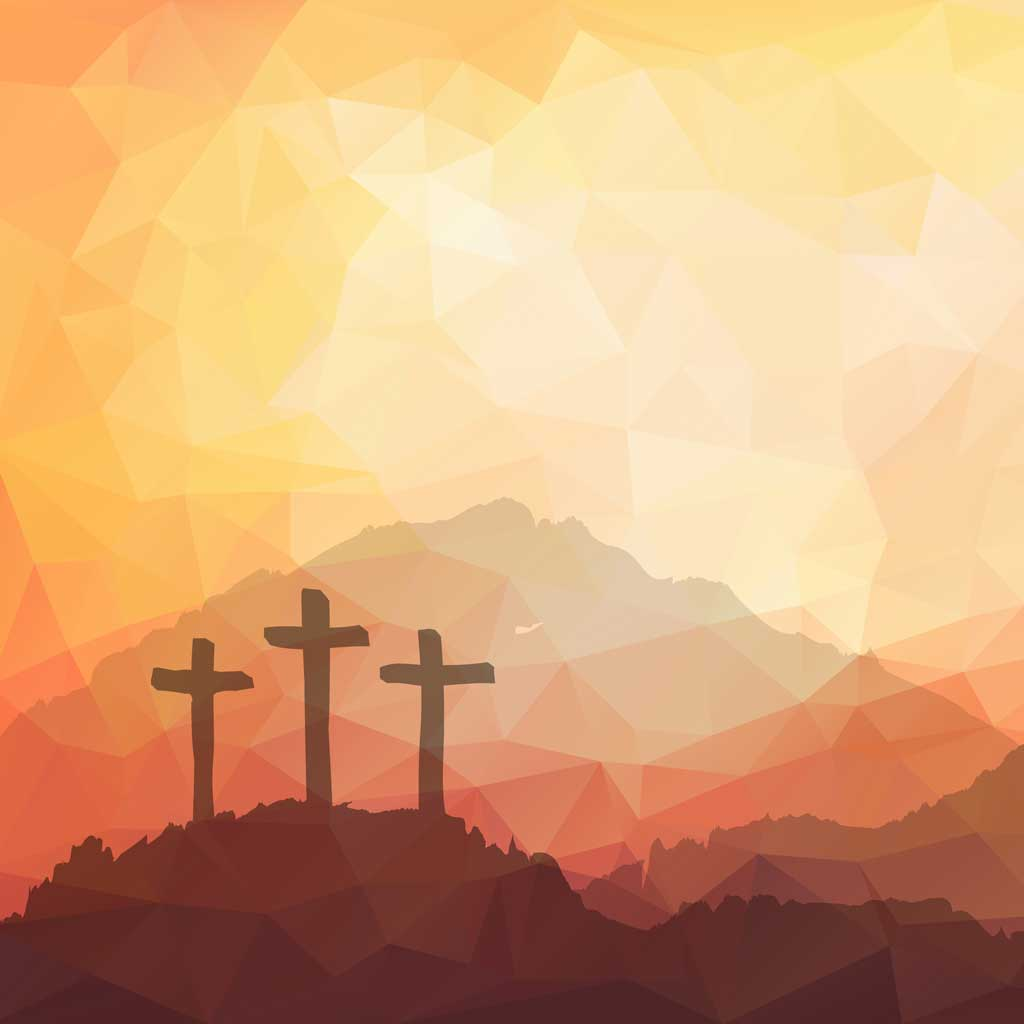 Zingen Psalm 122: 1 en 4 OB
Al wie Mij ziet, bespot Mij boos te moe;
men schudt het hoofd, men steekt de lip Mij toe.
Daar Ik ’t gebed tot God vertrouwend doe,
moet Ik nog horen:
“Dat God, op Wien Hij steunt, Hem gunstig’ oren
verleen’, Hem redd’;
dat Die nu hulp doe komen,
en Hem, in Wien Hij heeft Zijn lust genomen,
in ruimte zett’.“
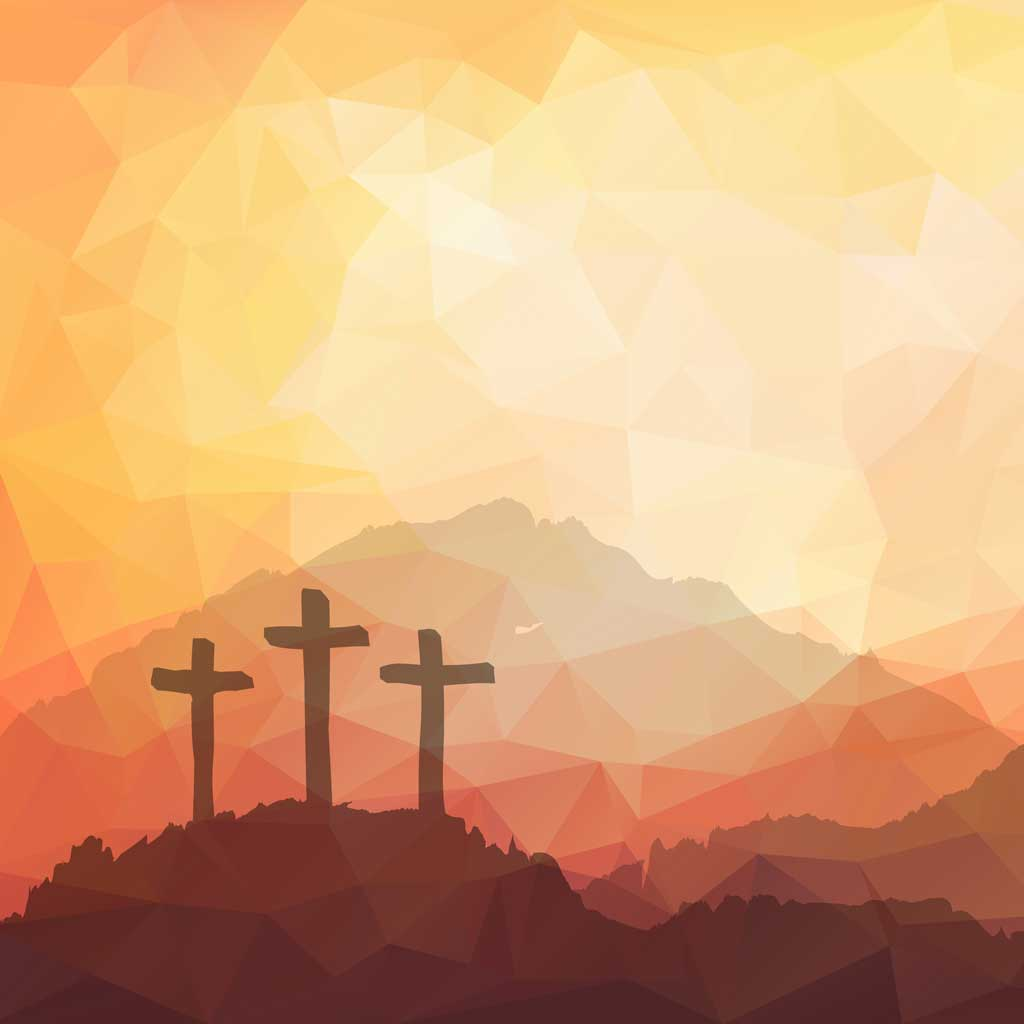 Stem
Met het kruis in het midden gedenken we het lijden van de Here Jezus. 
Voor onze zonden en ongerechtigheden heeft Hij onze straf vrijwillig op Zich genomen.
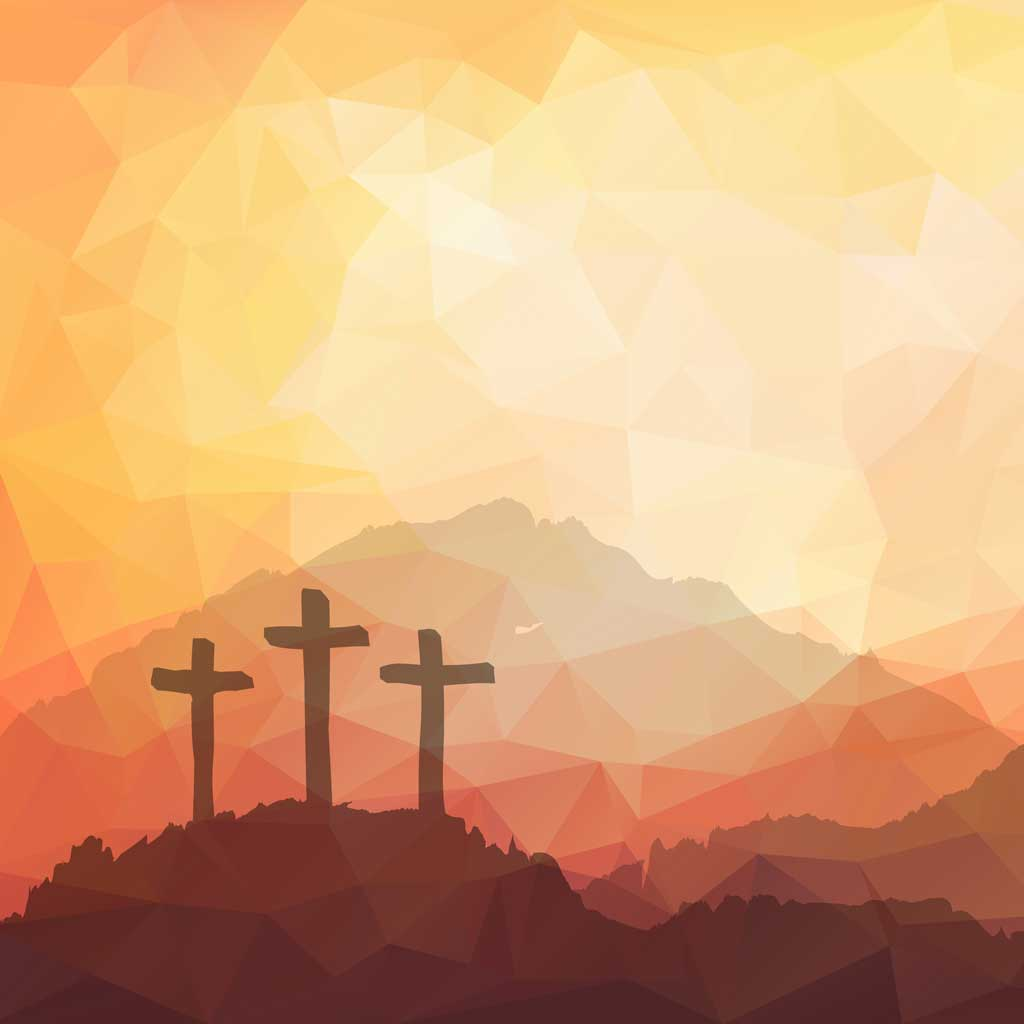 De opstanding
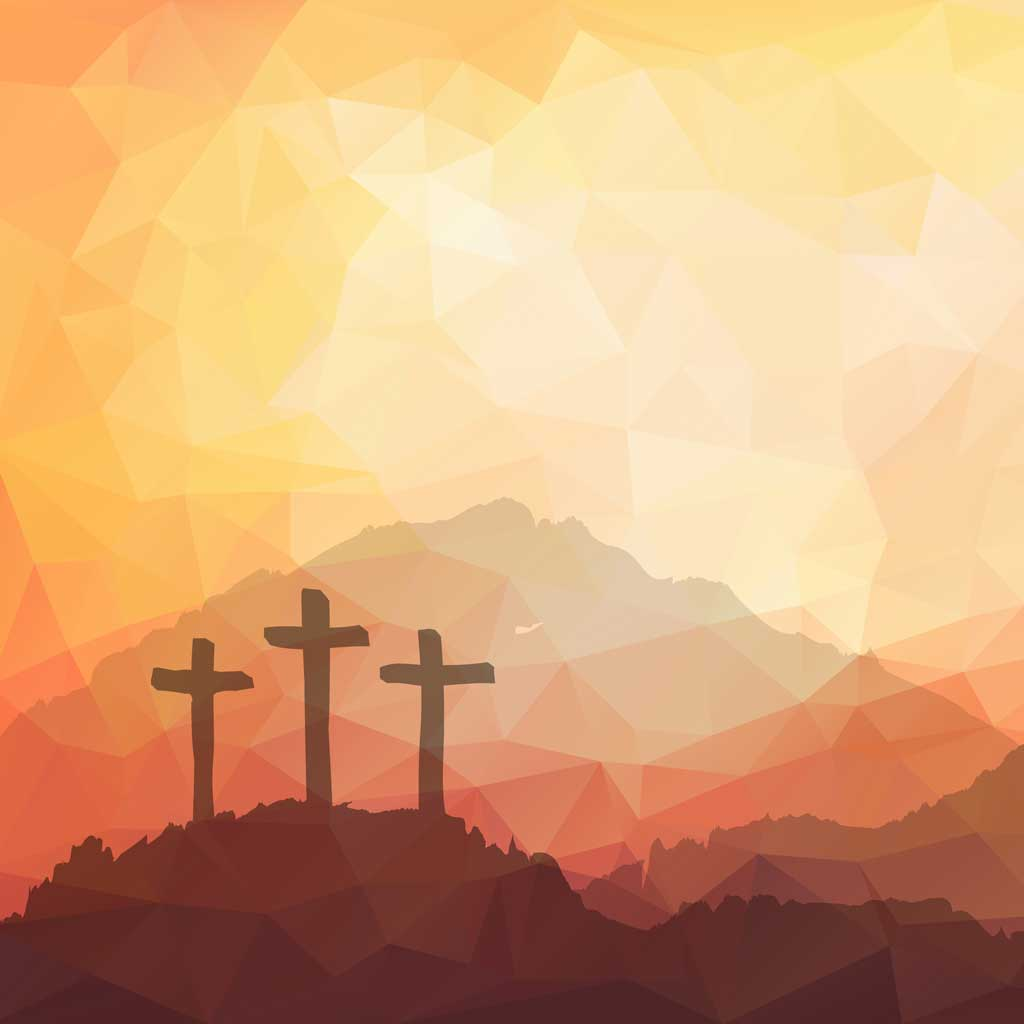 De opstanding
Voorzegging:     Psalm 16: 9-11
Vervulling:         Mattheüs 28: 1-4
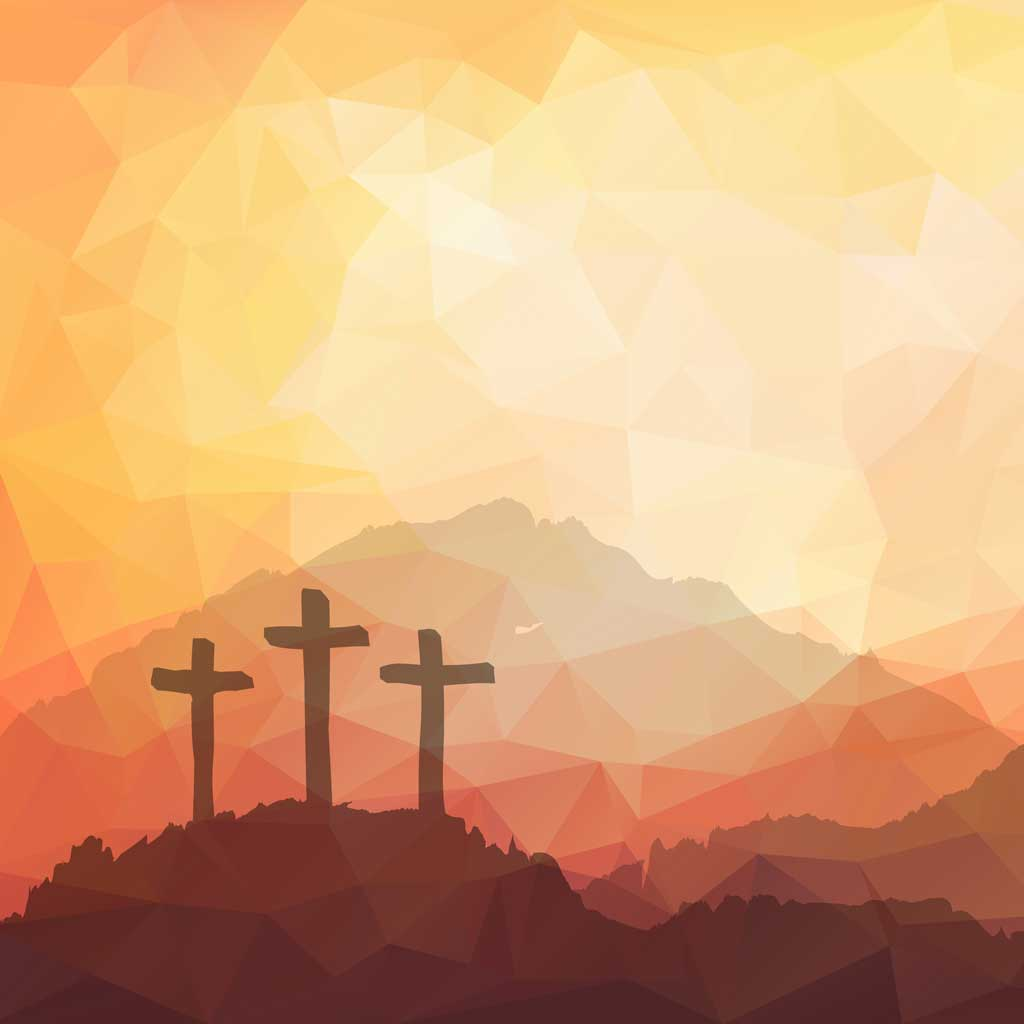 Gedicht: Juichend Paaslied
Dit is het juichend lied van Pasen
dat God de dood gevangen heeft!
En jubelend zingt ons verbazen:
het graf is open! Jezus leeft!

Dit lied schalt over dichte graven
waar onze doden zijn vergaan.
Vandaag gaan wij de dood begraven
de Heer is waarlijk opgestaan.
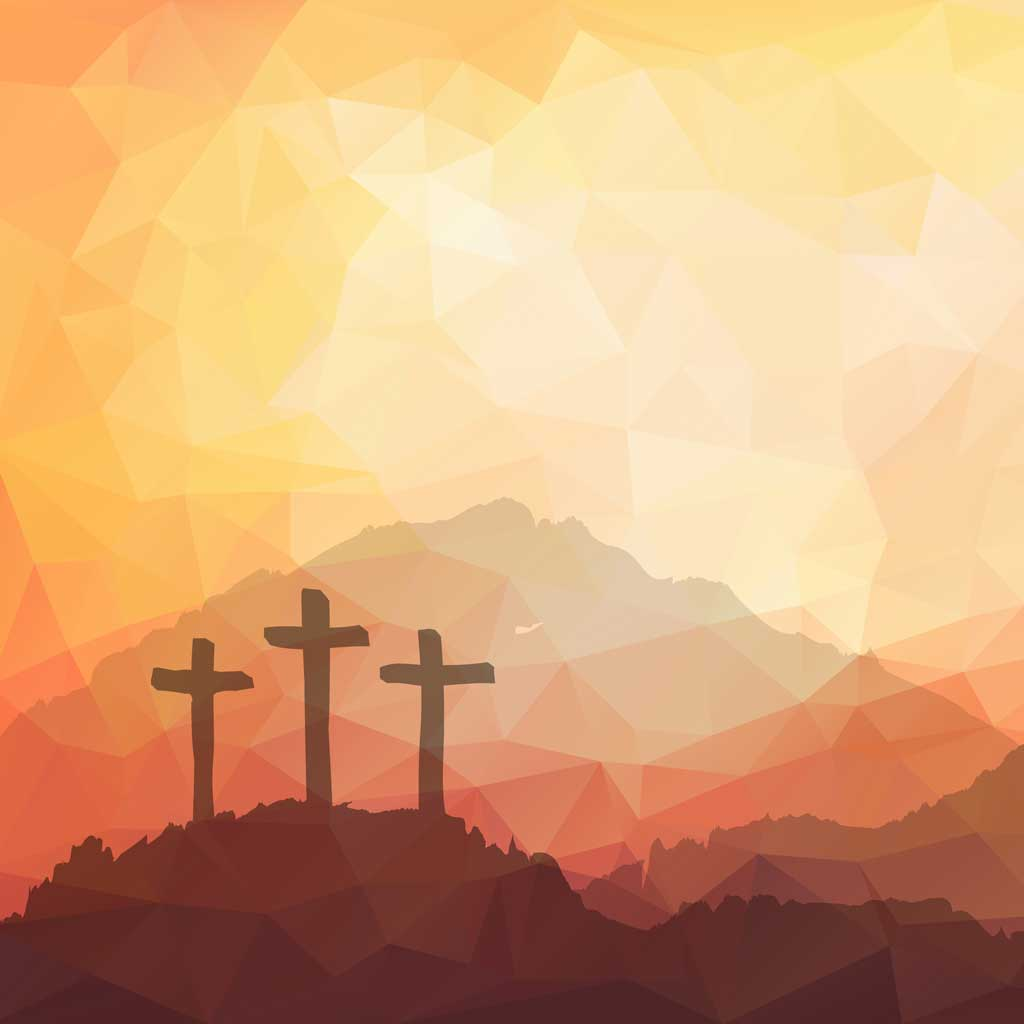 Gedicht: Juichend Paaslied
Wij durven van het leven zingen
al duikt de wereld naar de dood;
want, graven zullen openspringen,
straks, in Gods eeuwig morgenrood!

De dood danst nu zijn laatste ronde
en waant zich vrij van elke rem -
God laat hem toe, nog een seconde;
maar…… Jezus leeft en wij met Hem!
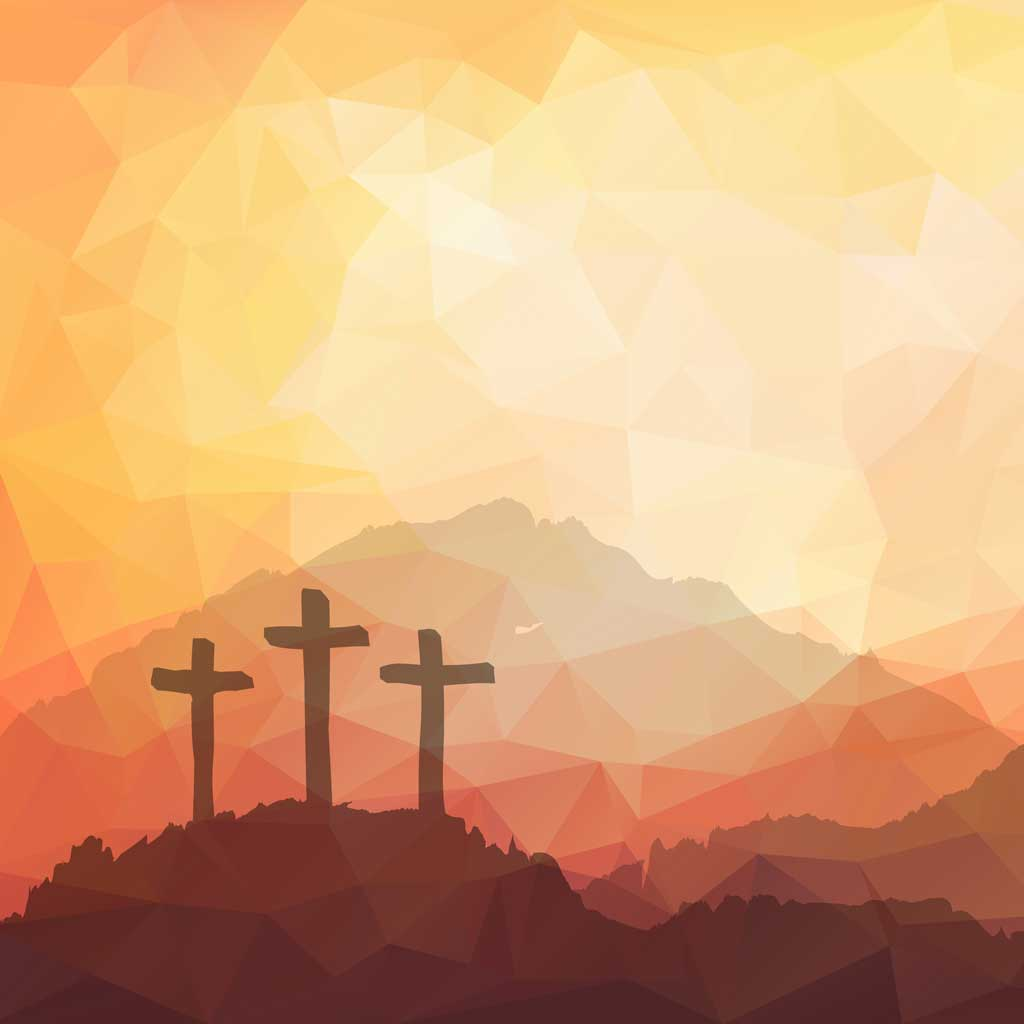 Zingen Psalm 21:1 en 3 NB
O Heer, de koning is verheugd!
Hij wil uw almacht prijzen,
U juichend dank bewijzen.
Gij schonkt hem dapperheid en deugd.
Gij hebt op zijn gebed
hem door uw hulp gered
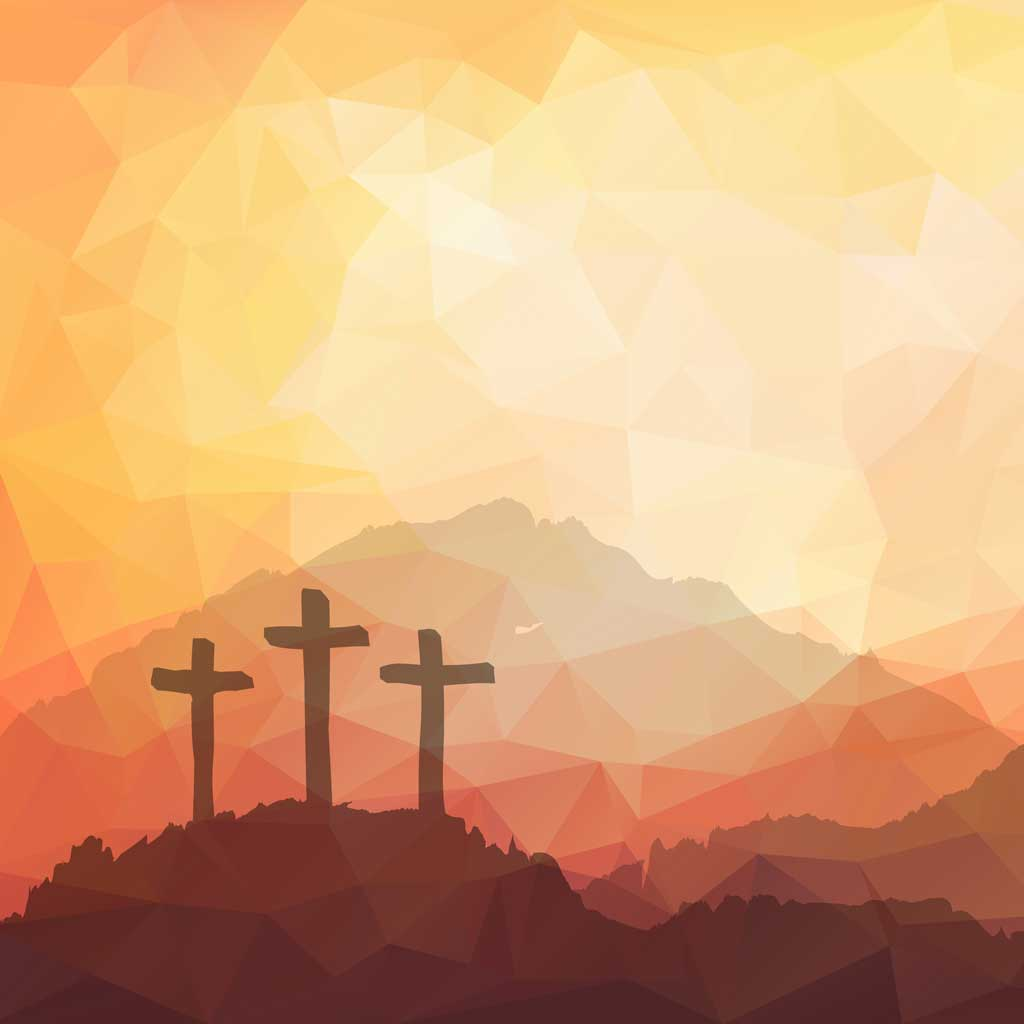 Zingen Psalm 21:1 en 3 NB
O Heer, de koning is verheugd!
Hij wil uw almacht prijzen,
U juichend dank bewijzen.
Gij schonkt hem dapperheid en deugd.
Gij hebt op zijn gebed
hem door uw hulp gered
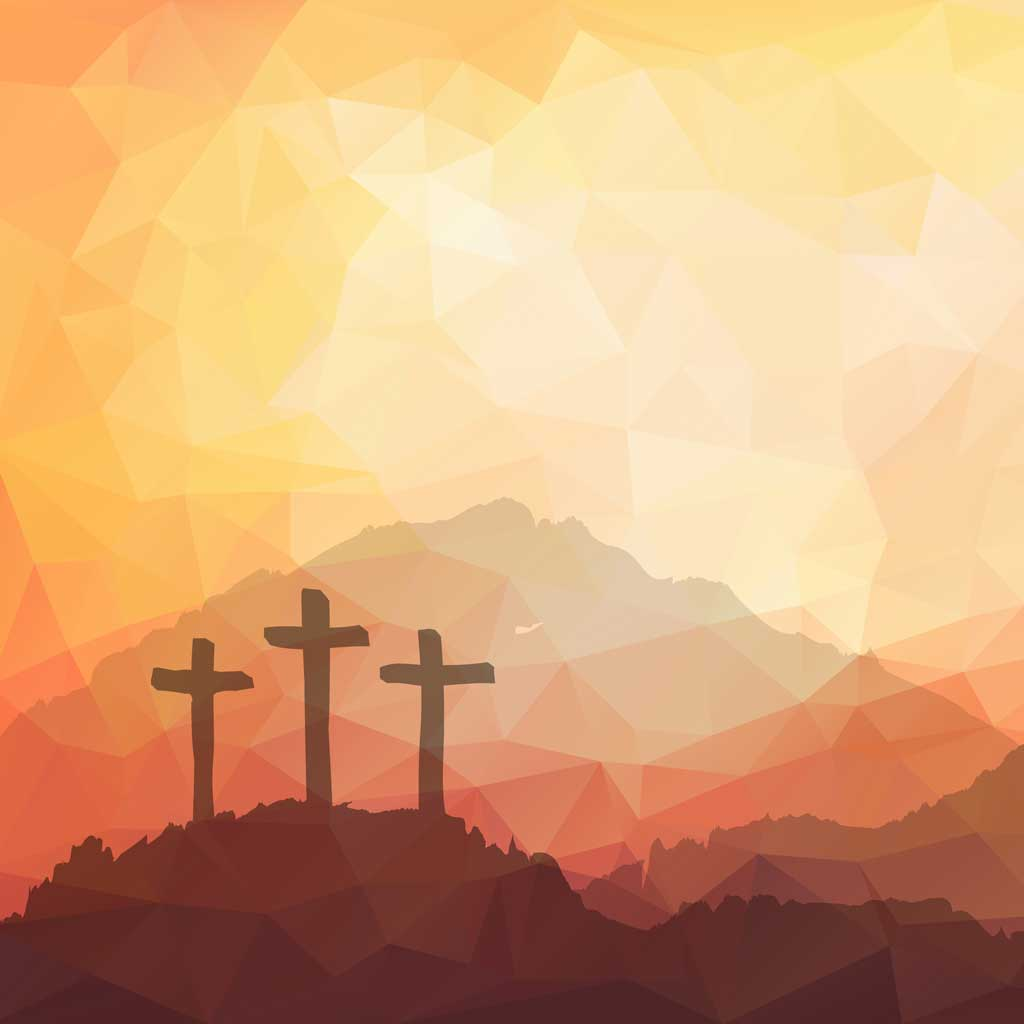 Zingen Psalm 21:1 en 4 OB
O HEER’ de koning is verheugd
om Uw geducht vermogen; 
Uw heil zweeft hem voor d’ ogen;
en met wat blijde zielevreugd
zal hij, door al Uw daân
verrukt, ten reie gaan!
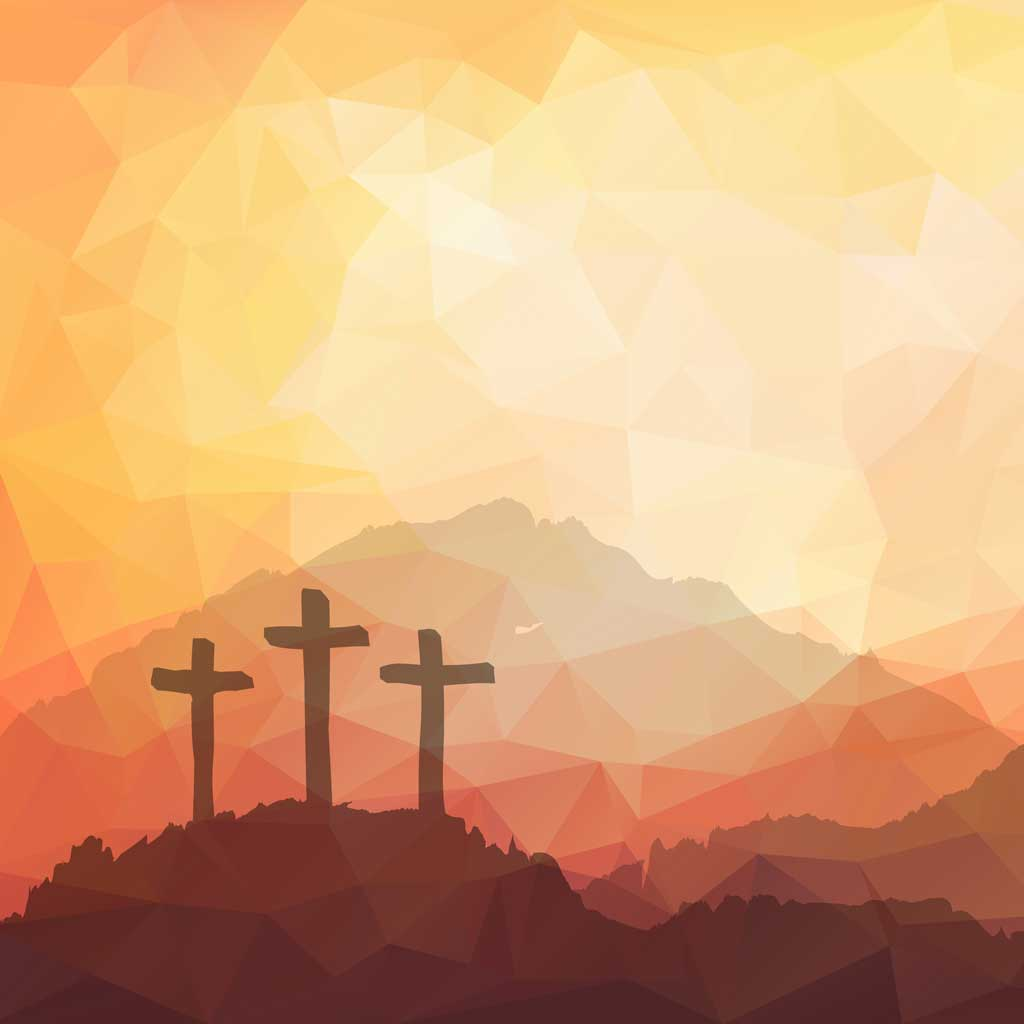 Zingen Psalm 21:1 en 4 OB
Hij heeft, o God, van U begeerd
het onvergank’lijk leven;
Gij hebt het hem gegeven;
zo zijn de dagen hem vermeêrd;
zo leeft de vorst altoos;
zo leeft hij eindeloos!
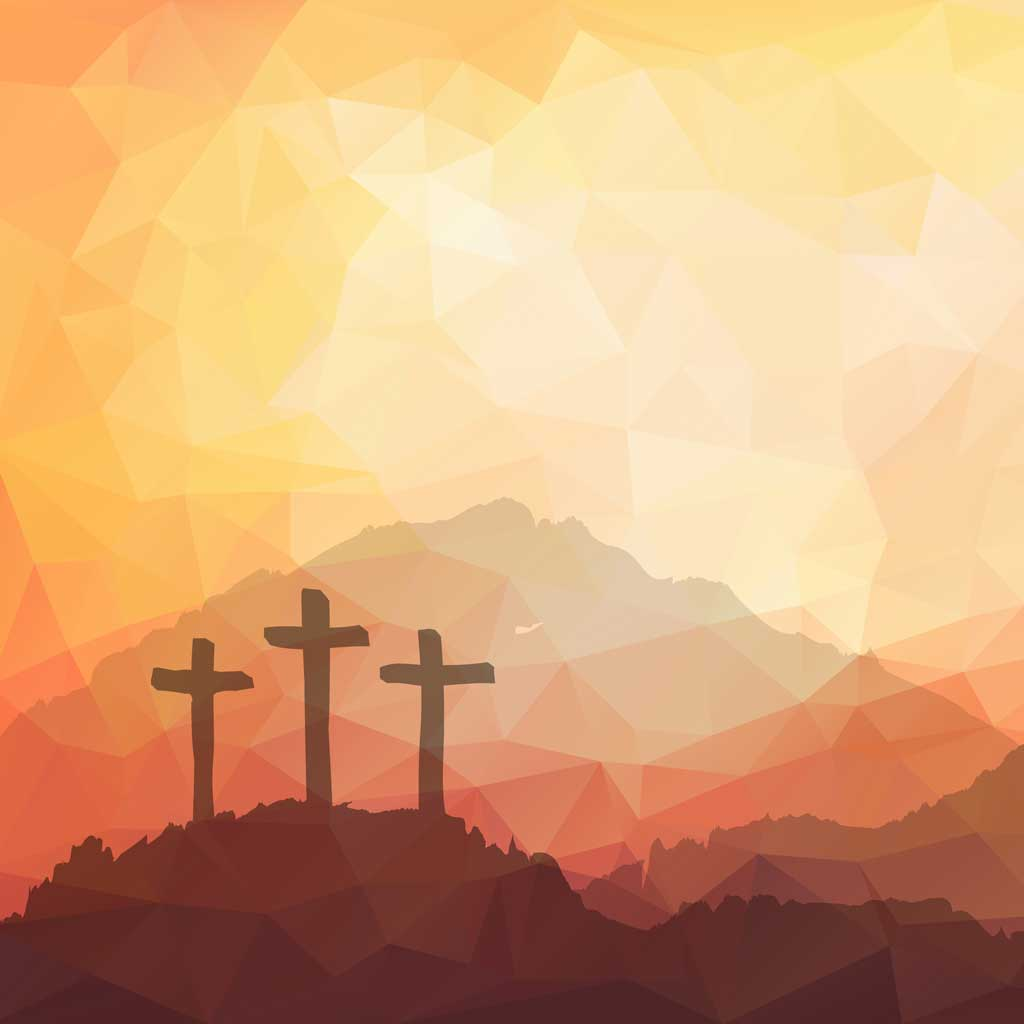 Stem
De Heer is waarlijk opgestaan; geen soldaat kon Hem tegenhouden.
Voor veel mensen is het niet te geloven, dat Jezus is opgestaan; zelfs zijn volgelingen hadden er moeite mee.
Laten we met de vrouwen meegaan en luisteren wat de engel te zeggen heeft in Lukas 24: 1-8.
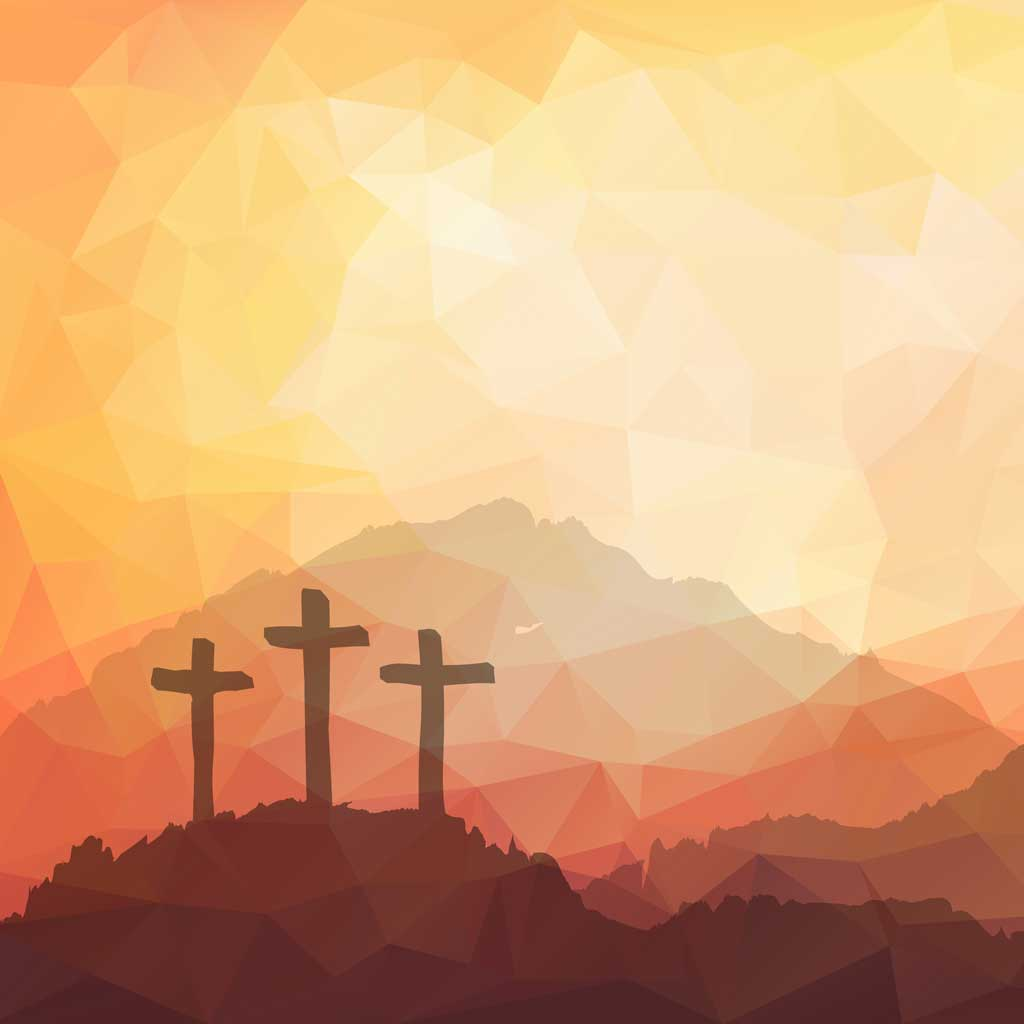 Lezen
Lukas 24:1-8
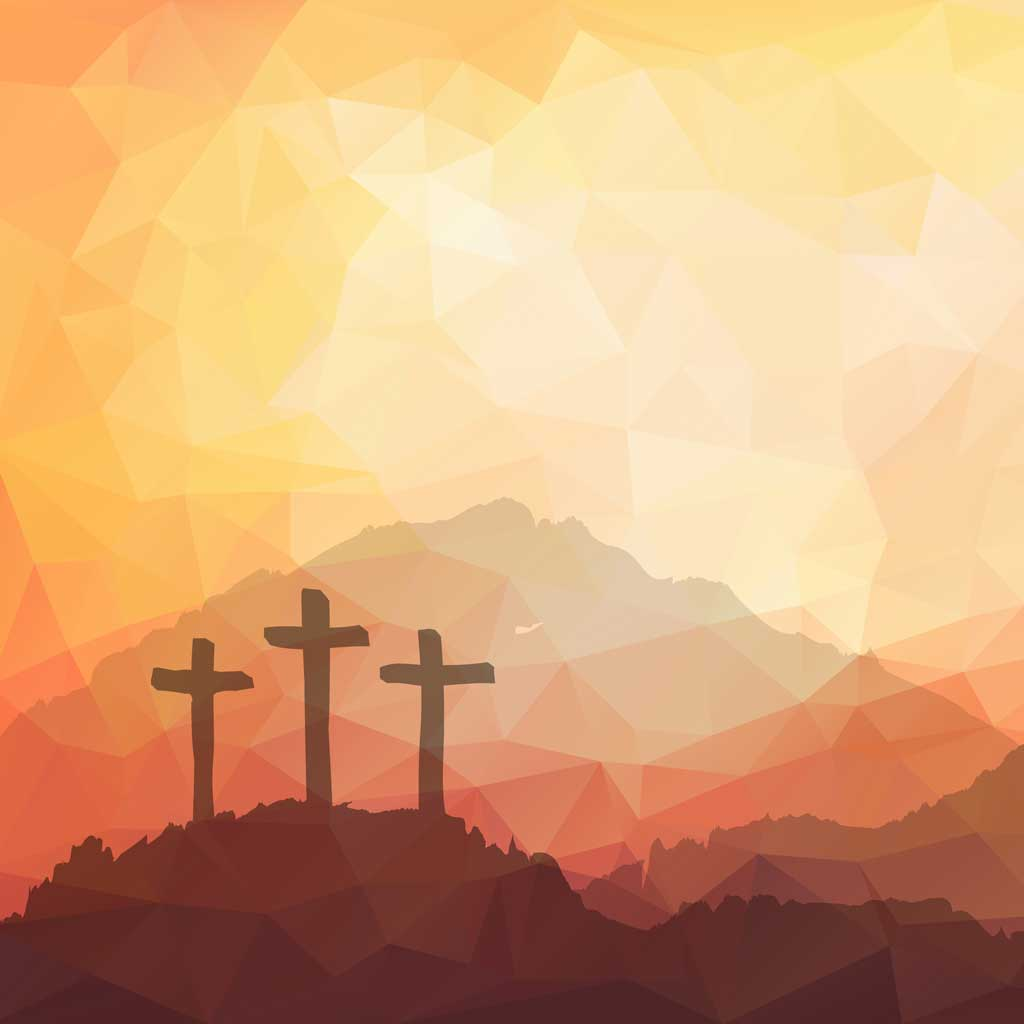 Belofte voor de toekomst
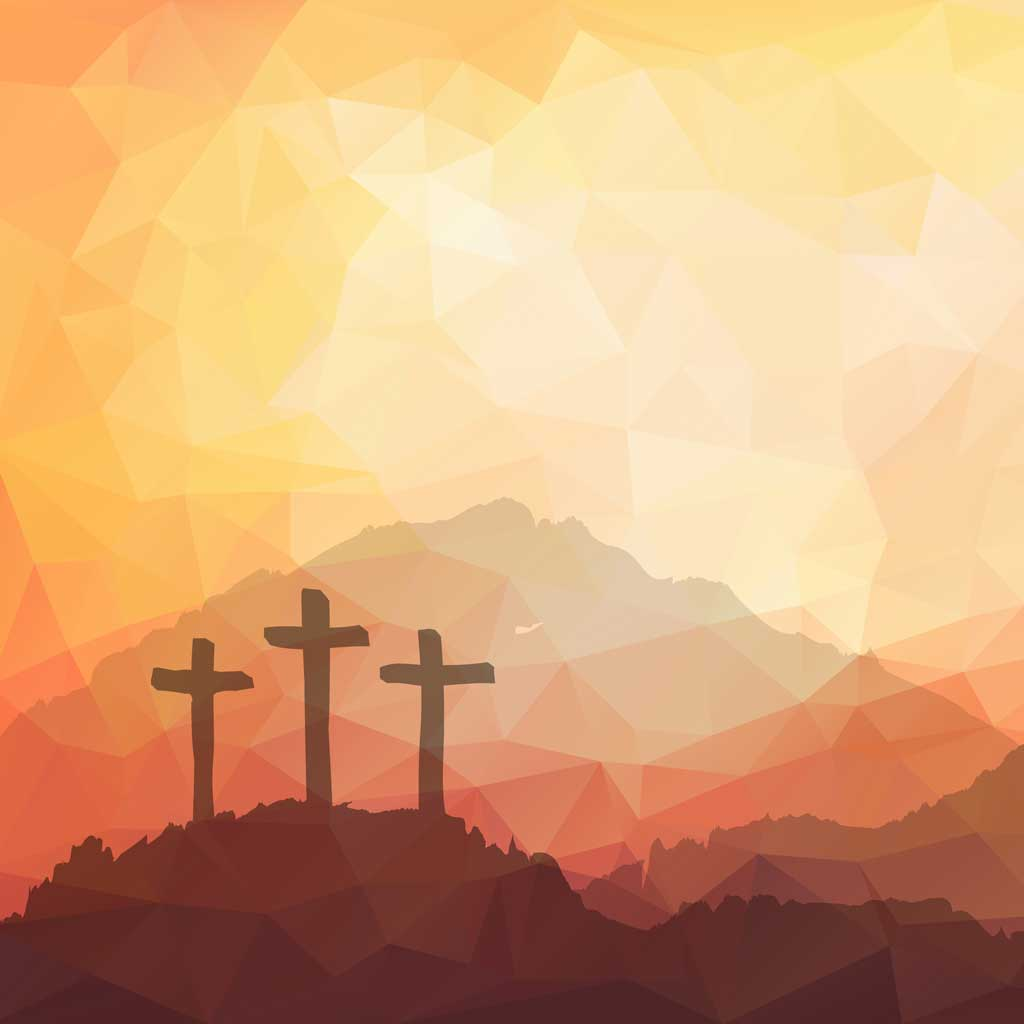 Belofte voor de toekomst
Voorzegging:  Psalm 65: 1-5
Vervulling:      Openbaring van 					Johannes 22: 1-5
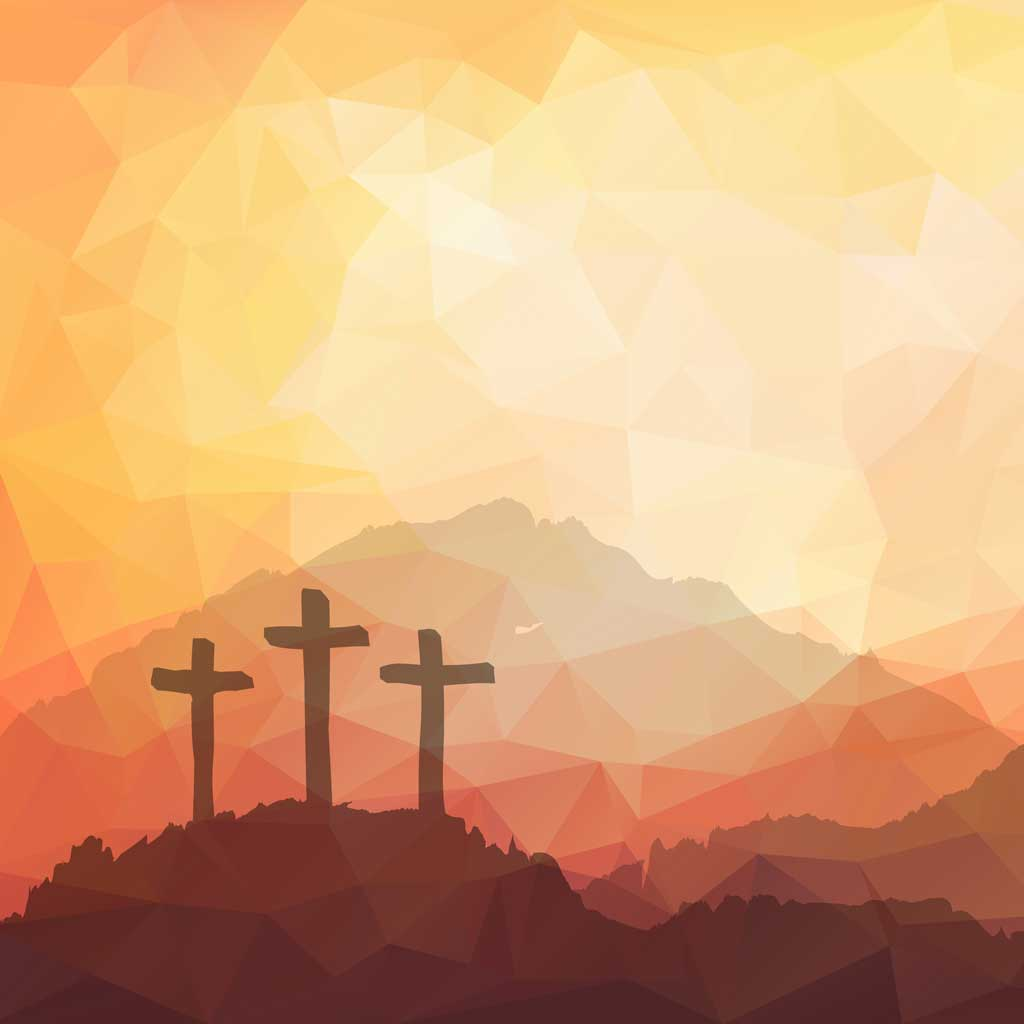 Zingen Gezang 477: 1 en 2 LvdK
Geest van hierboven,  leer ons geloven,
hopen, liefhebben door uw kracht!
Hemelse Vrede,  	deel U nu mede
aan een wereld 	die U verwacht!
Wij mogen zingen	van grote dingen,
als wij ontvangen	al ons verlangen,
met Christus opgestaan. 	Halleluja!
Eeuwigheidsleven	zal Hij ons geven,
als wij herboren	Hem toebehoren,
die ons is voorgegaan. 	Halleluja!
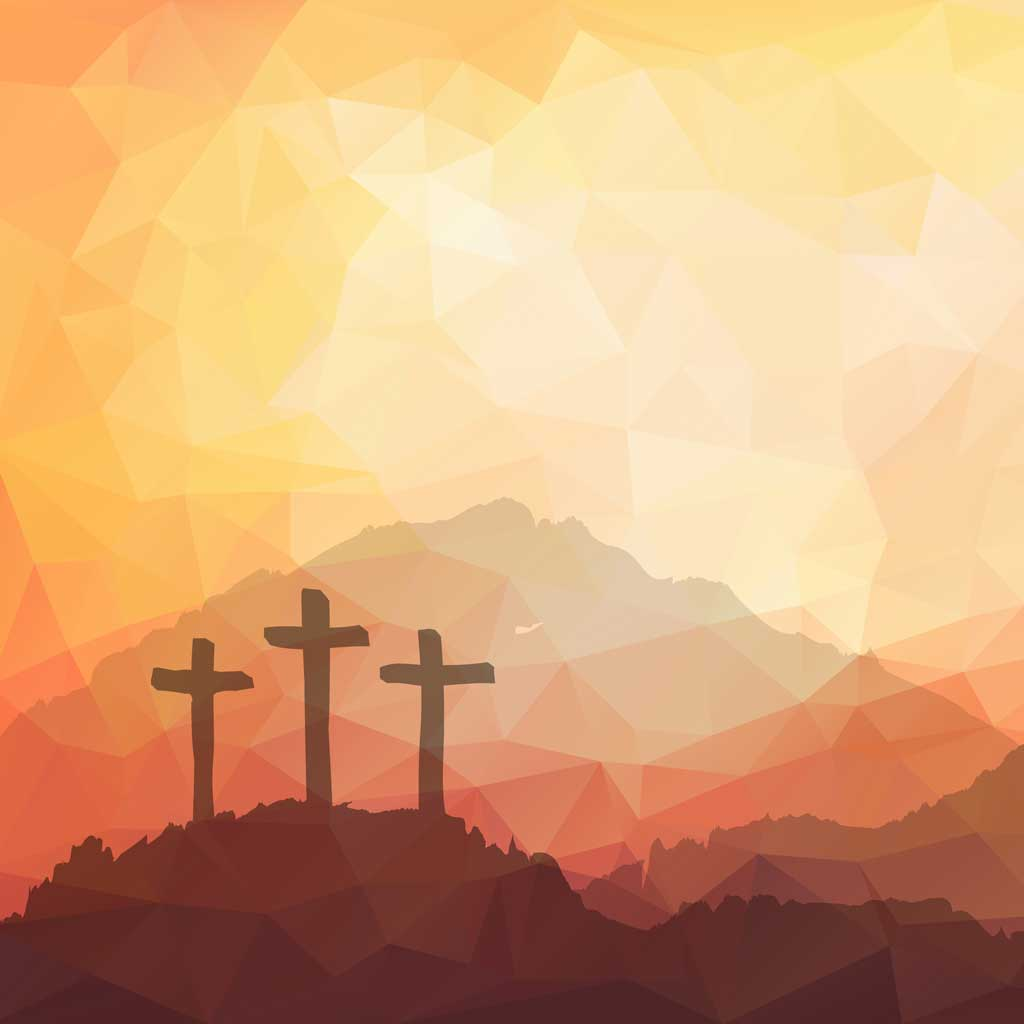 Zingen Gezang 477: 1 en 2 LvdK
Wat kan ons schaden,  wat van U scheiden,
Liefde die ons hebt liefgehad?
Niets is ten kwade,	wat wij ook lijden,
Gij houdt ons bij de hand gevat.
Gij hebt de zege	voor ons verkregen,
Gij zult op aarde	de macht aanvaarden
en onze koning zijn. 	Halleluja!
Gij, onze Here,	doet triomferen
die naar U heten	en in U weten,
dat wij Gods zonen zijn. 	Halleluja!
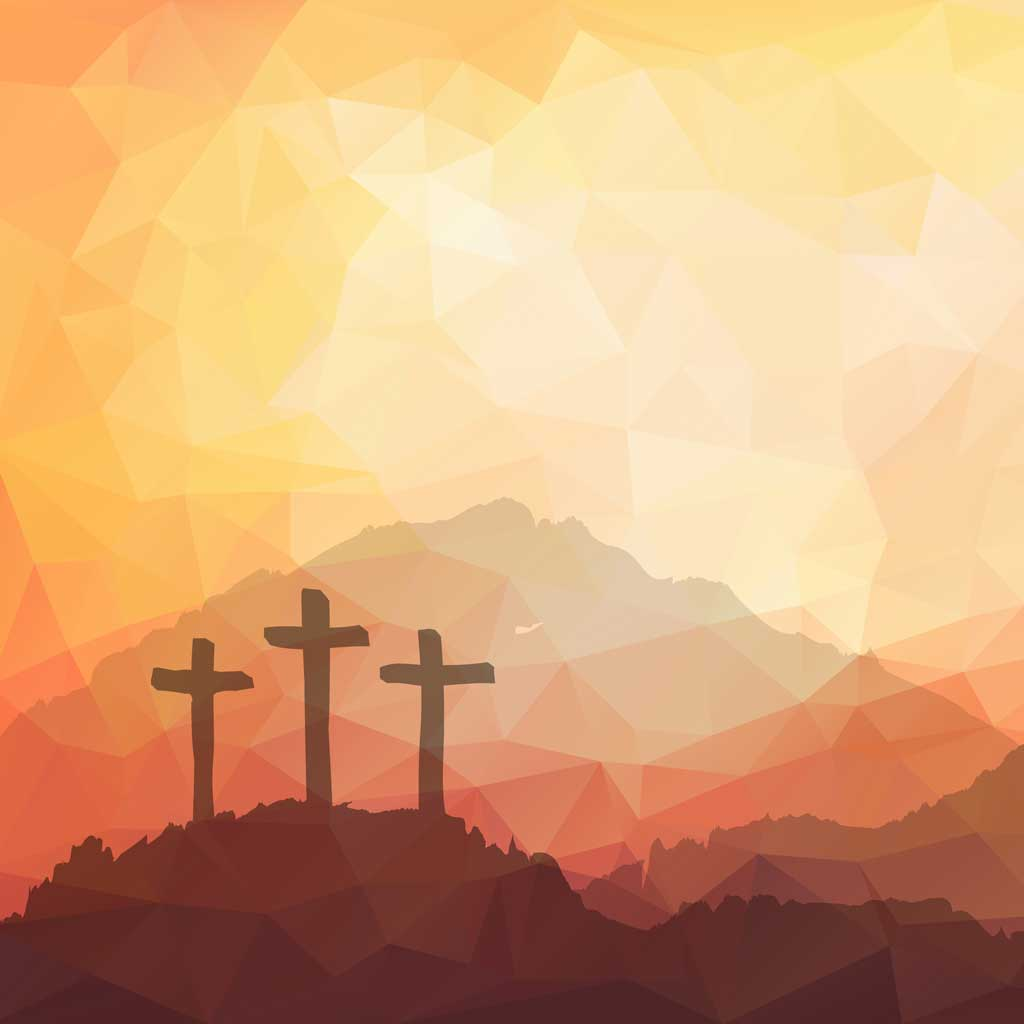 Stem Glorie aan God
Glorie aan God (2x)

Heersen met Hem
op de troon en zijn stem,
spreekt van liefde,
vervult ons met glorie.
Heilig en vrij alle tranen voorbij.
Eeuwig vreugde voor God,
lof, aanbidding:
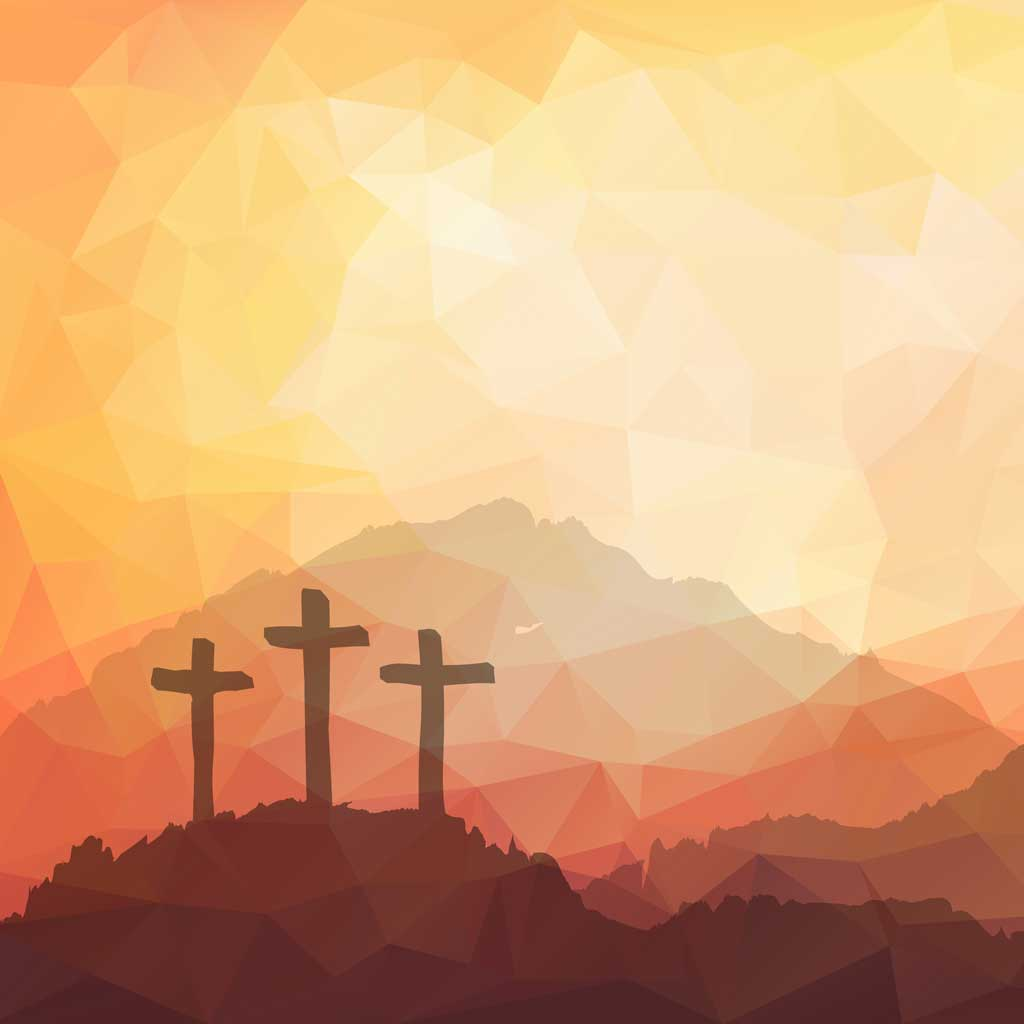 Stem Glorie aan God
waardig het Lam, waardig het Lam!
Overwinnaar zal Hij zijn,
over zonde, dood en pijn.
Heel het rijk der duisternis,
weet wie Jezus Christus is:
Hij is de hoogste Heer!

Glorie aan God (2x).